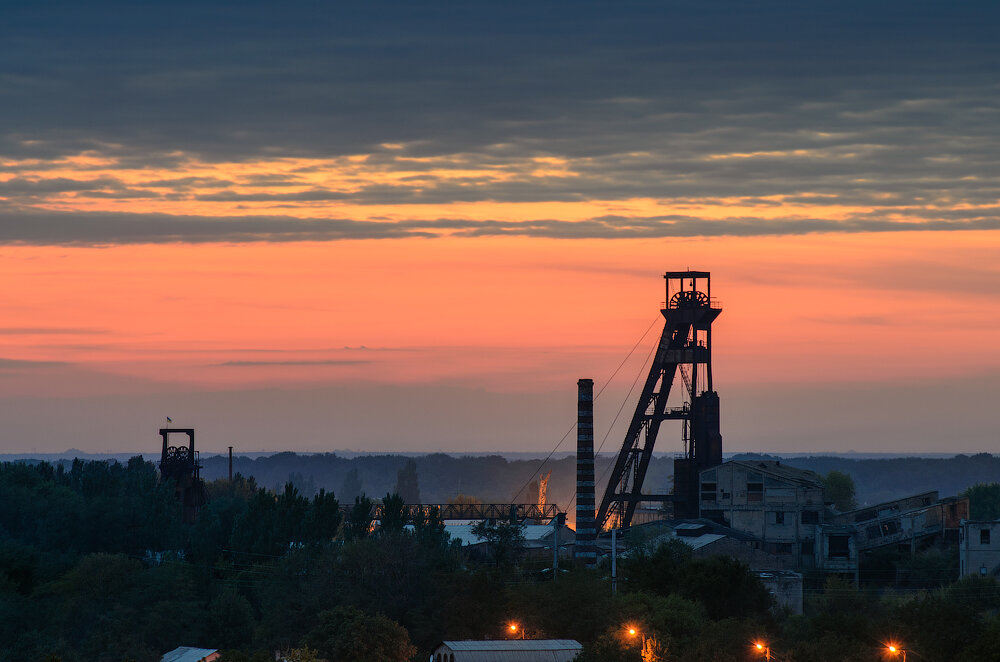 Внеклассное мероприятие 
Донбасс – сердце 
России
Фотоальбом
Николай Иващенко
Подготовила: Иващенко Майя Викторовна 
Педагог дополнительного образования ГБУЗ «ДБС №29 ДЗМ»
Москва, 2022
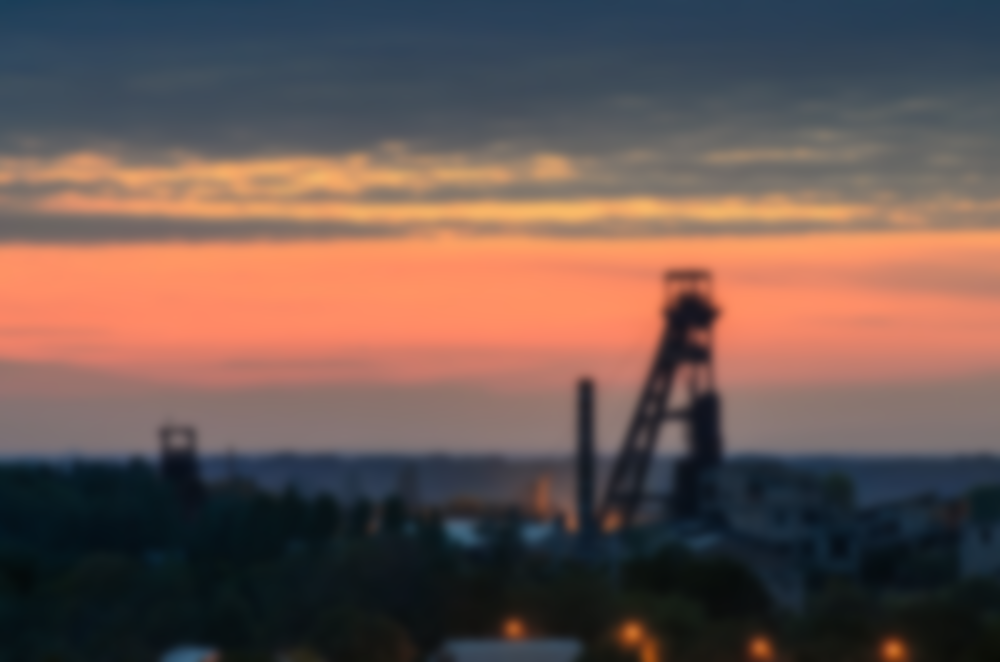 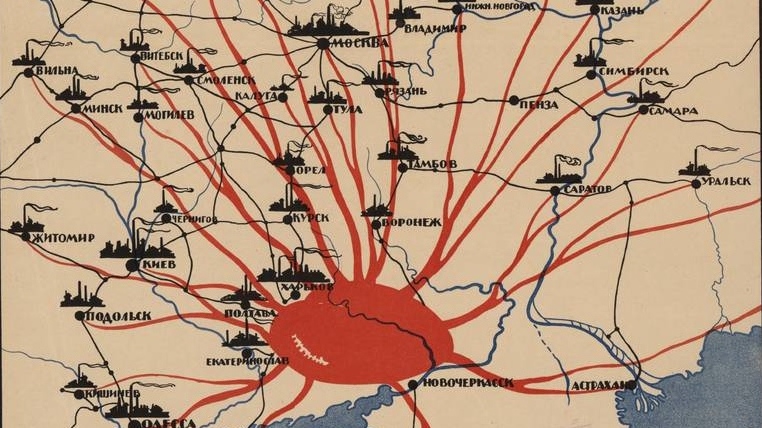 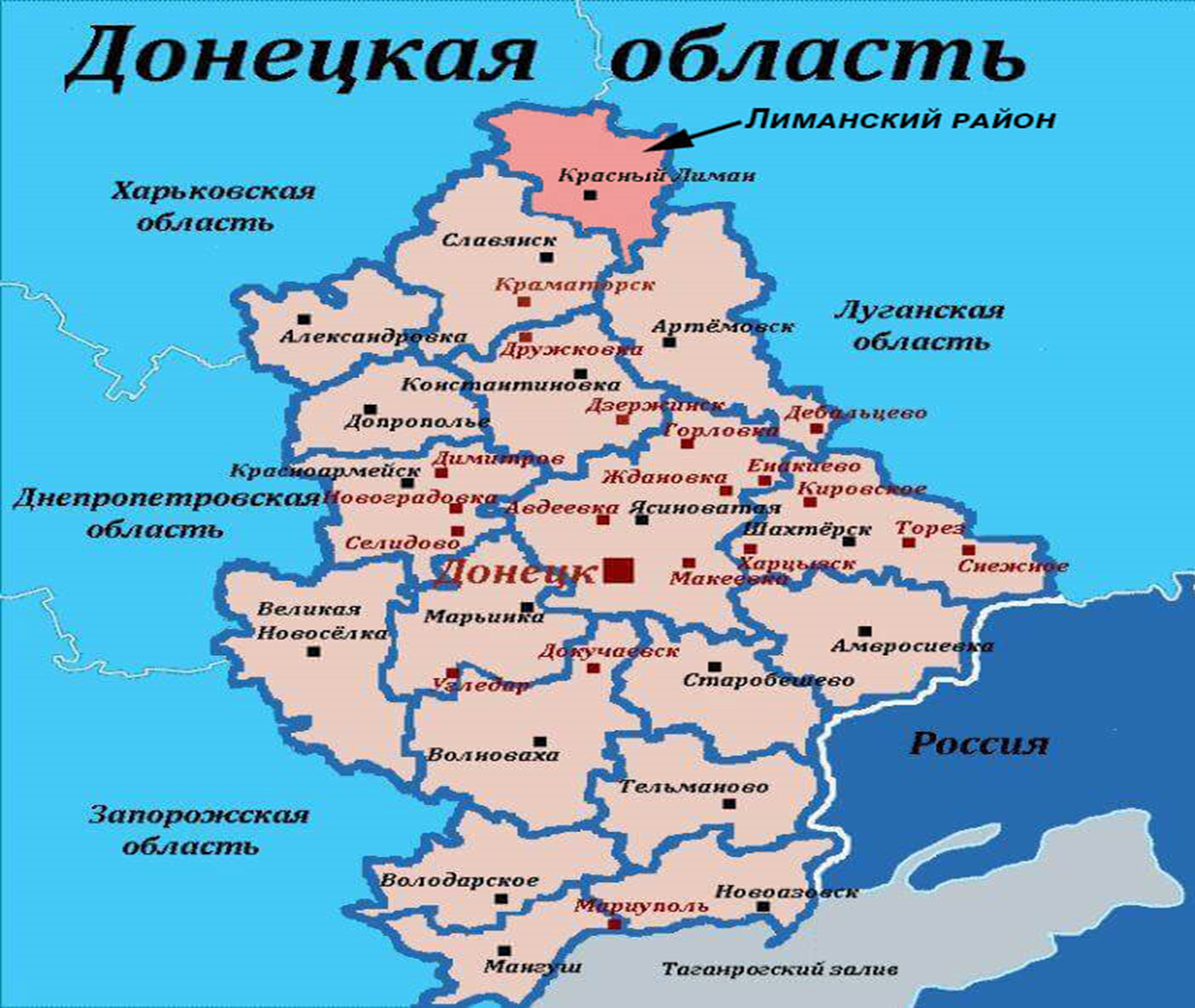 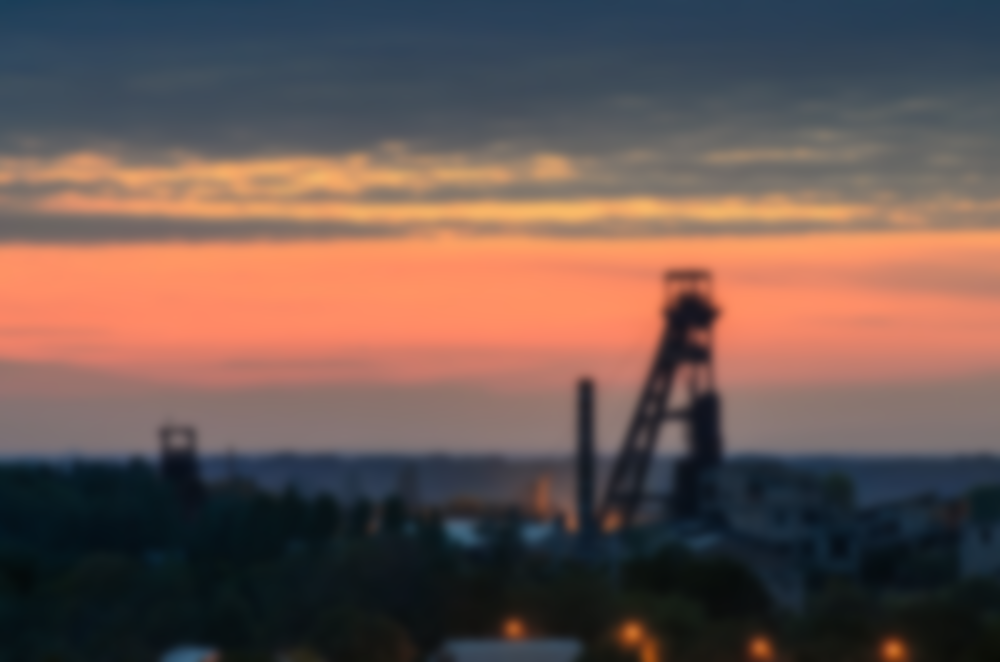 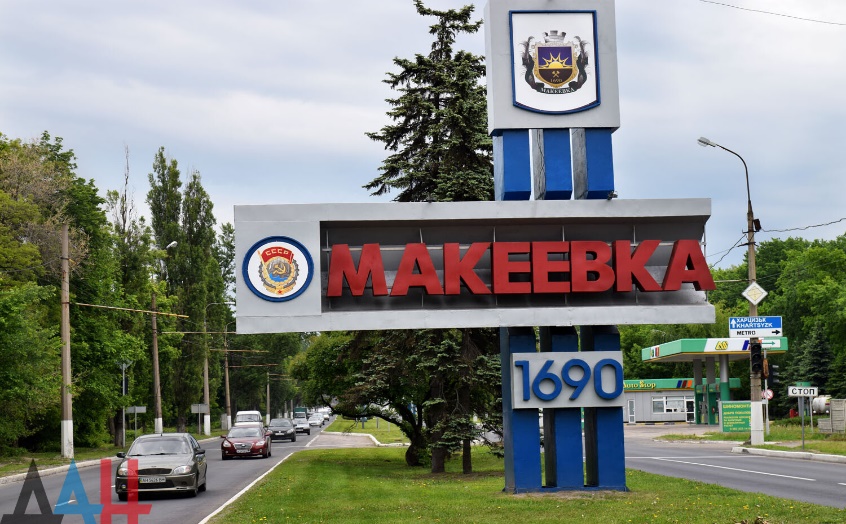 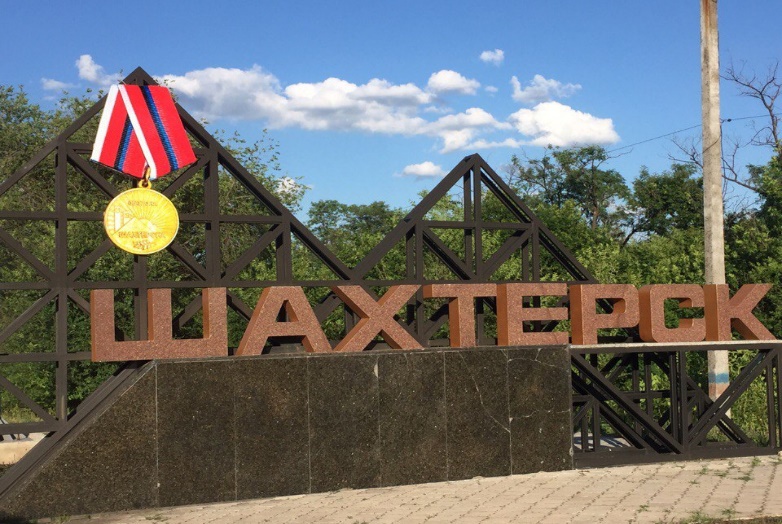 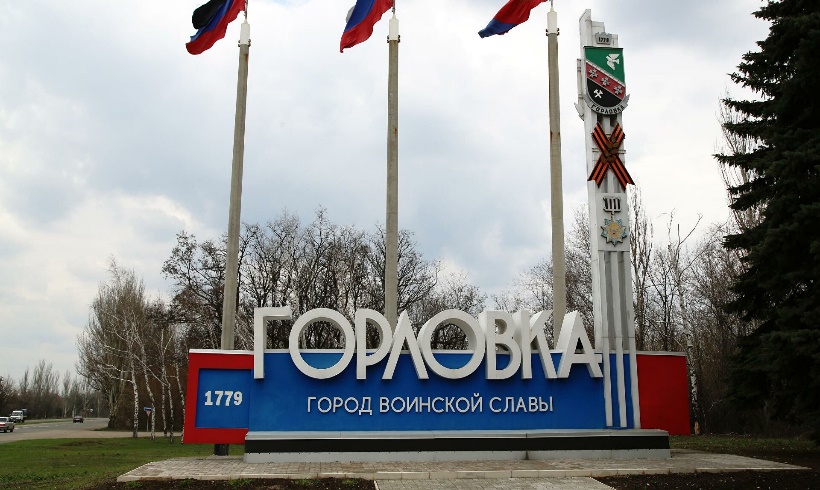 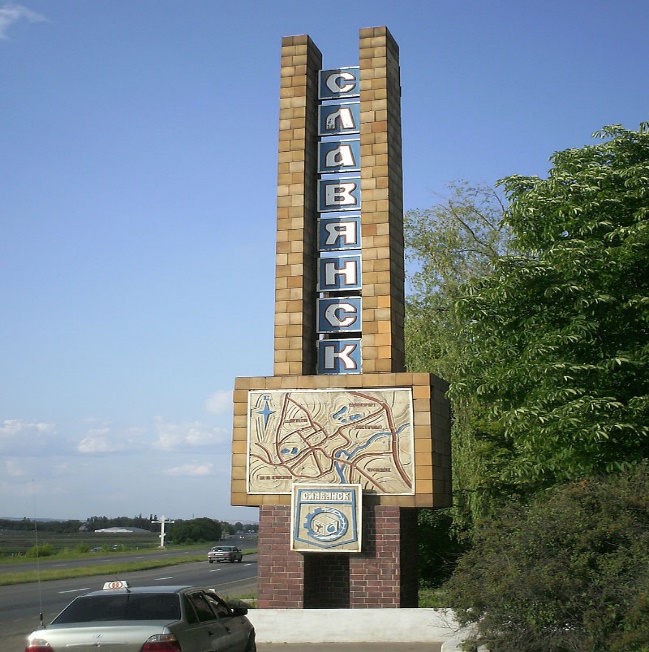 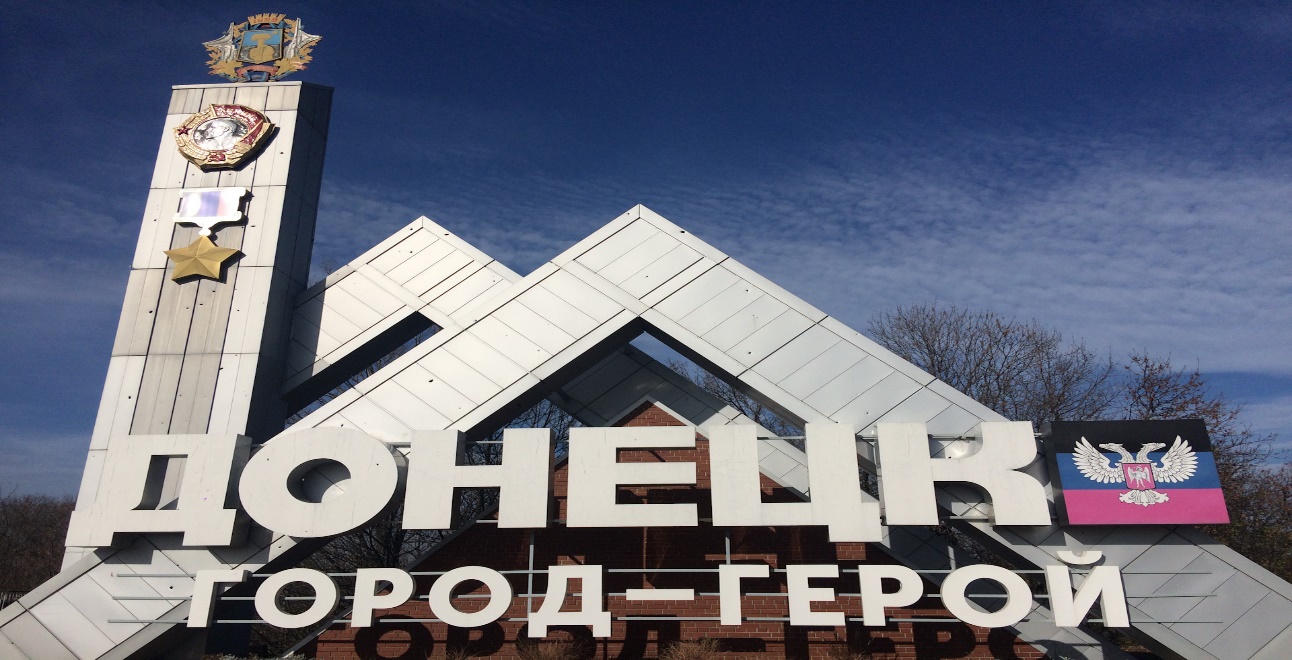 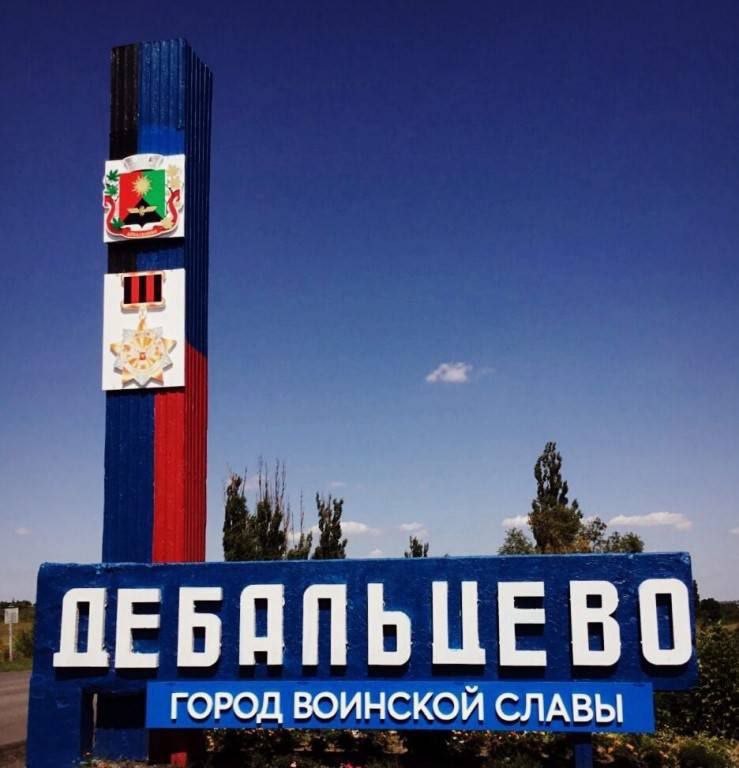 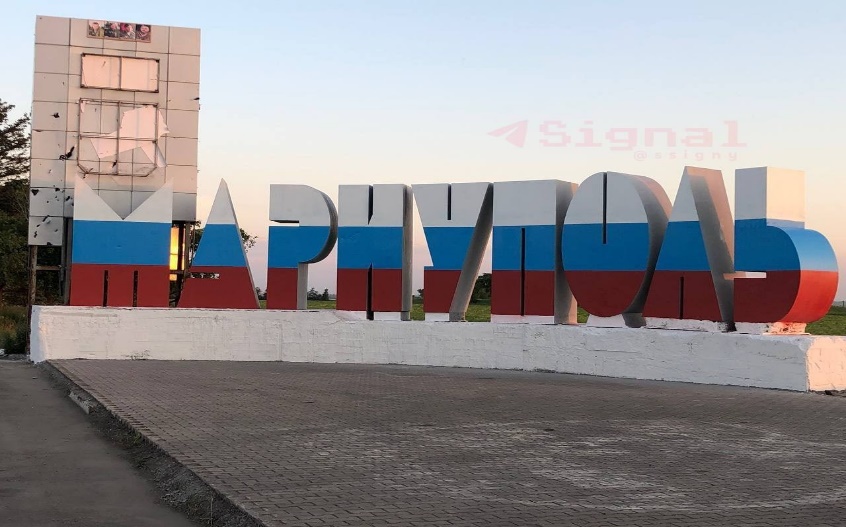 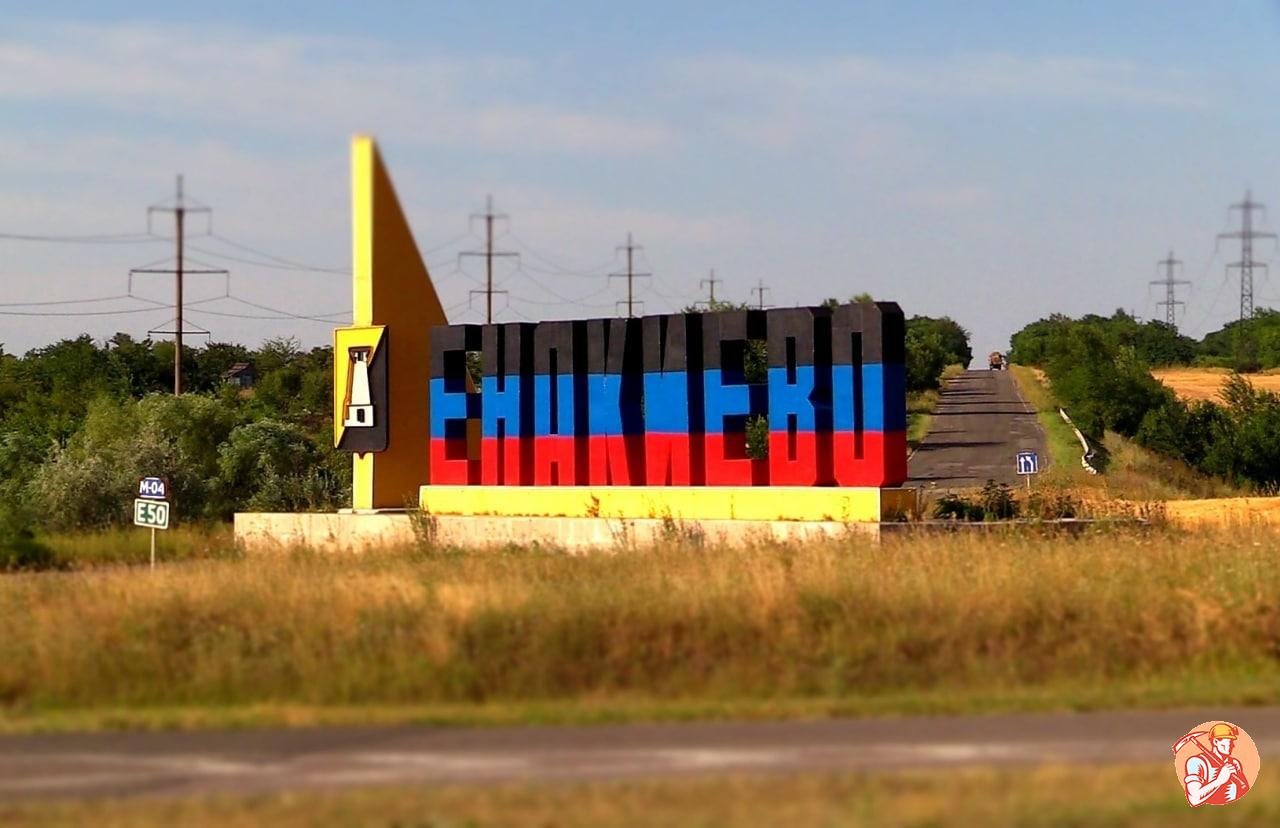 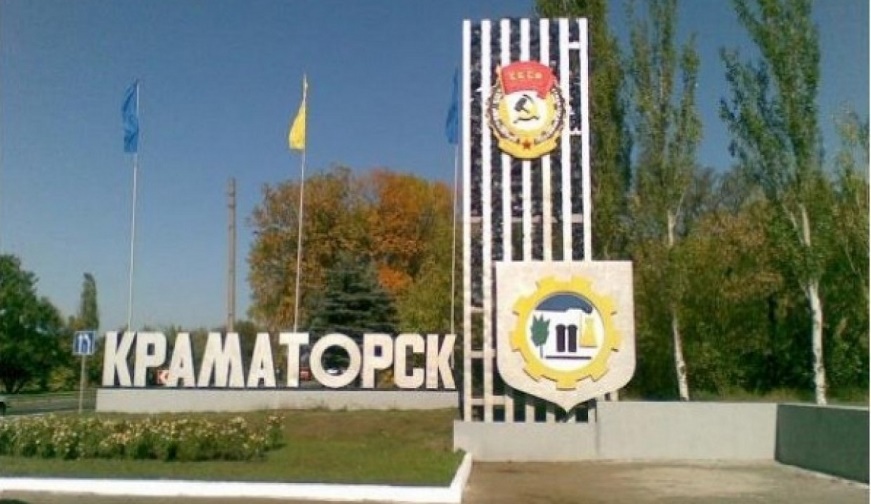 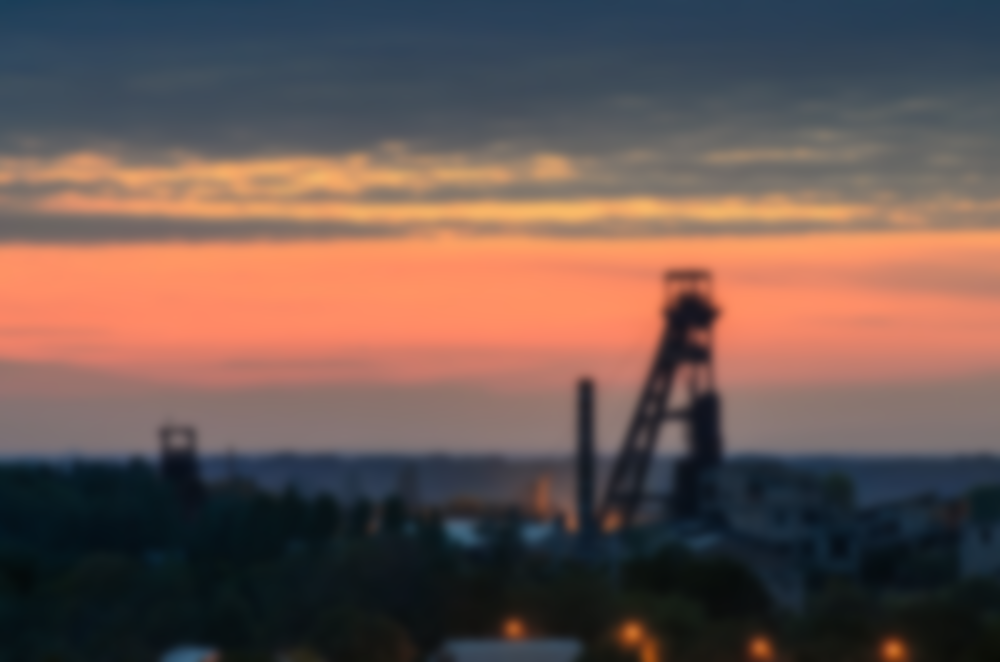 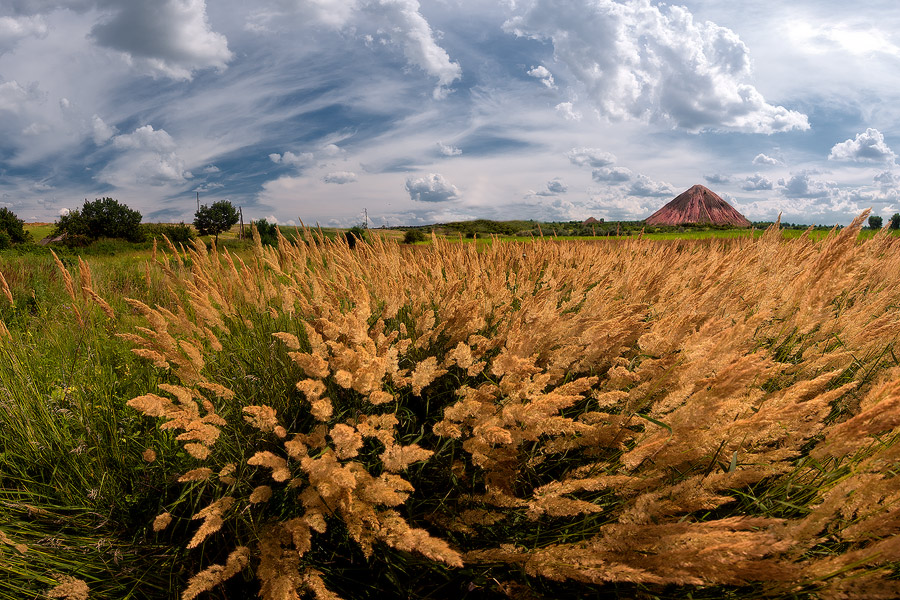 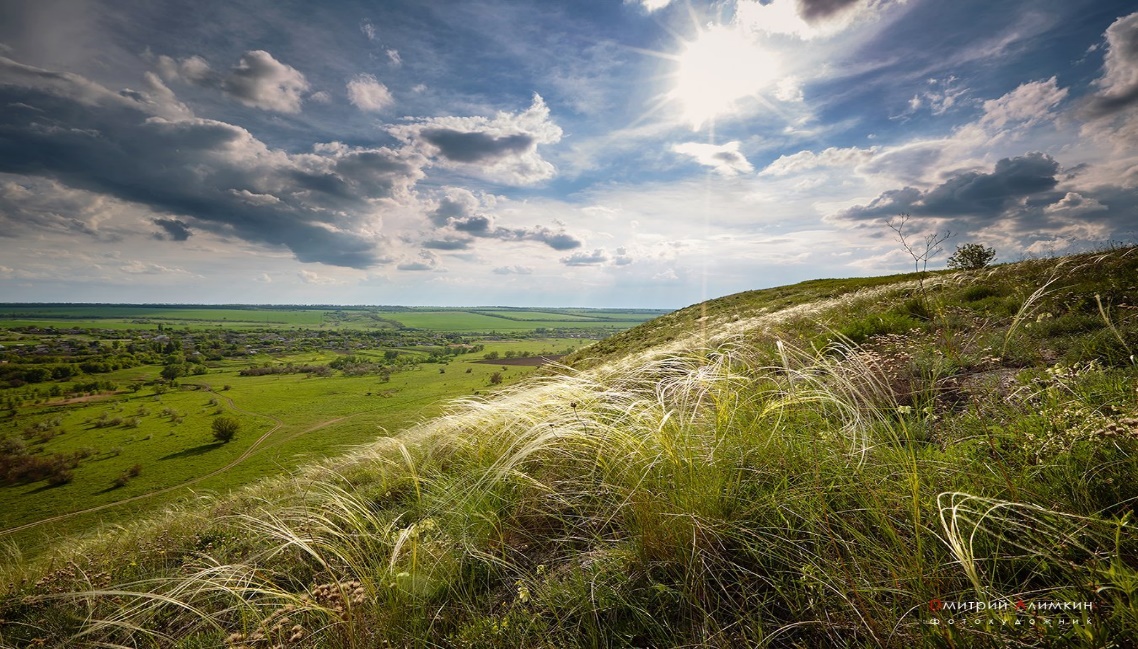 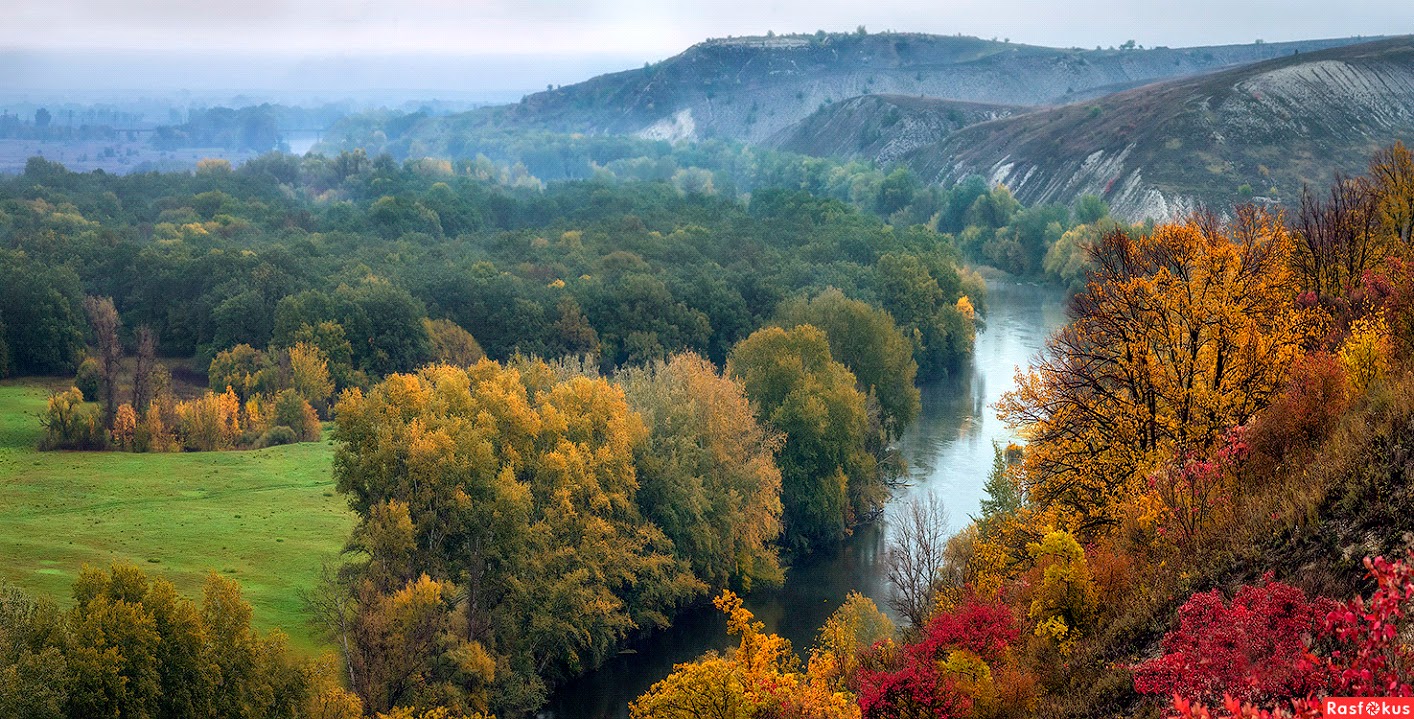 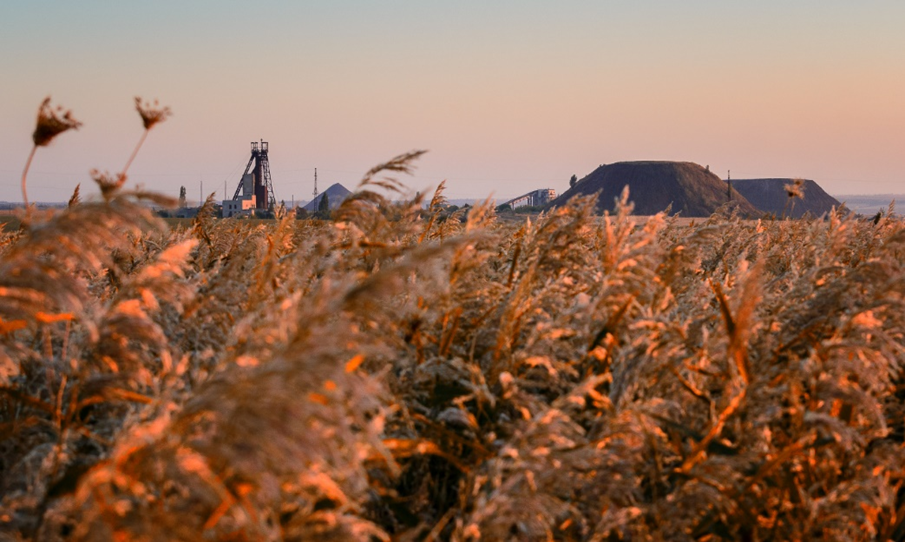 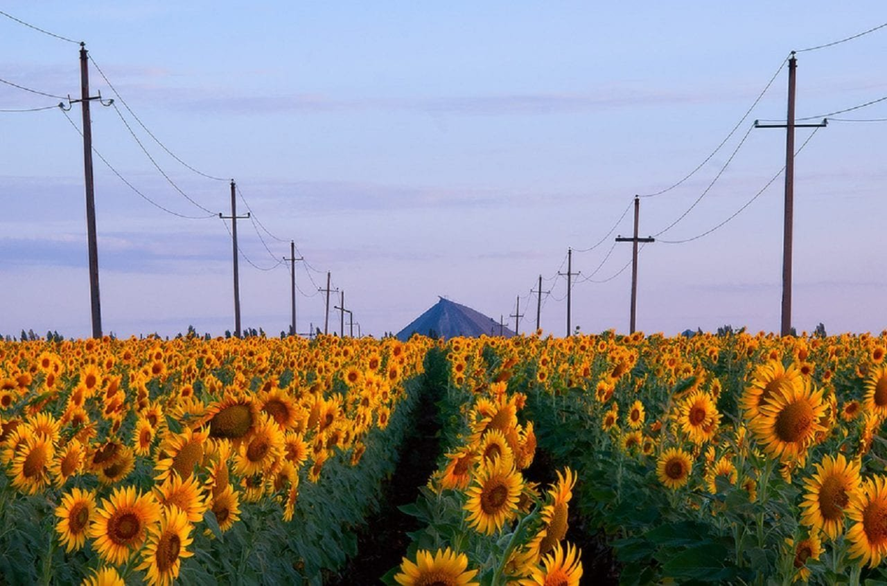 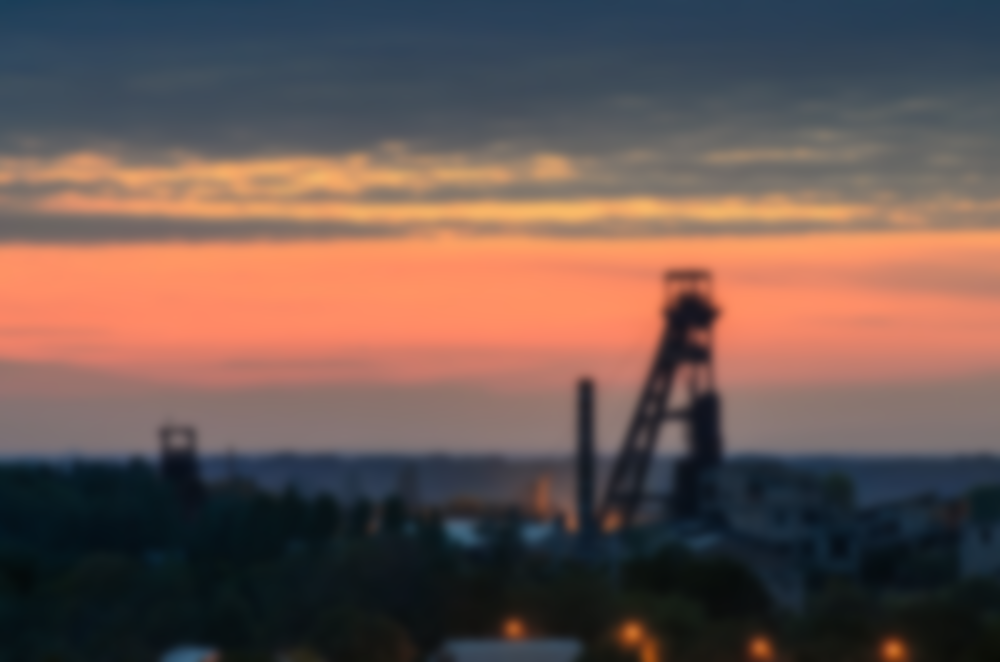 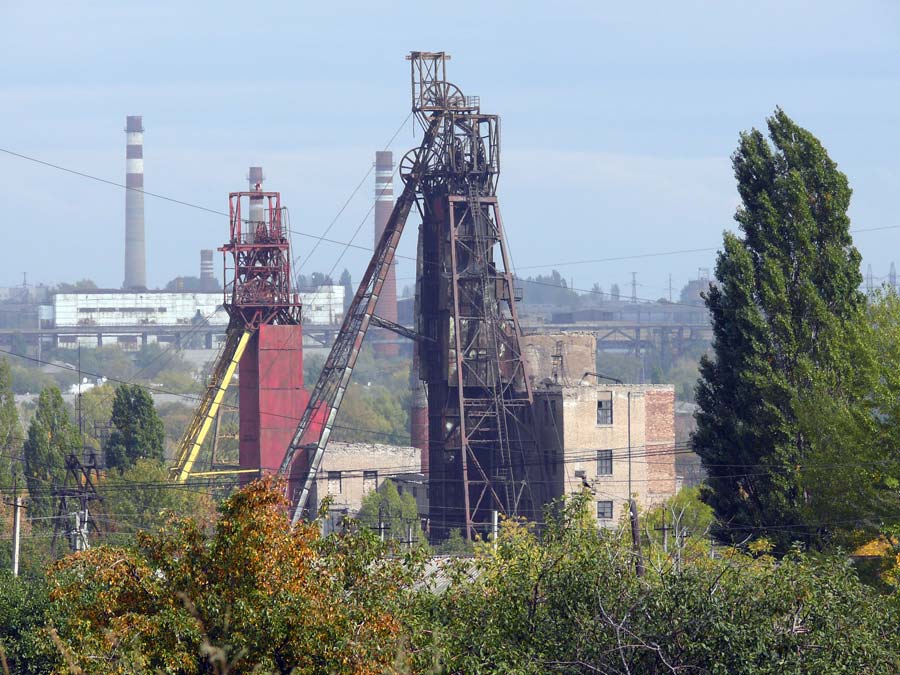 Край  угля, металла и машиностроения
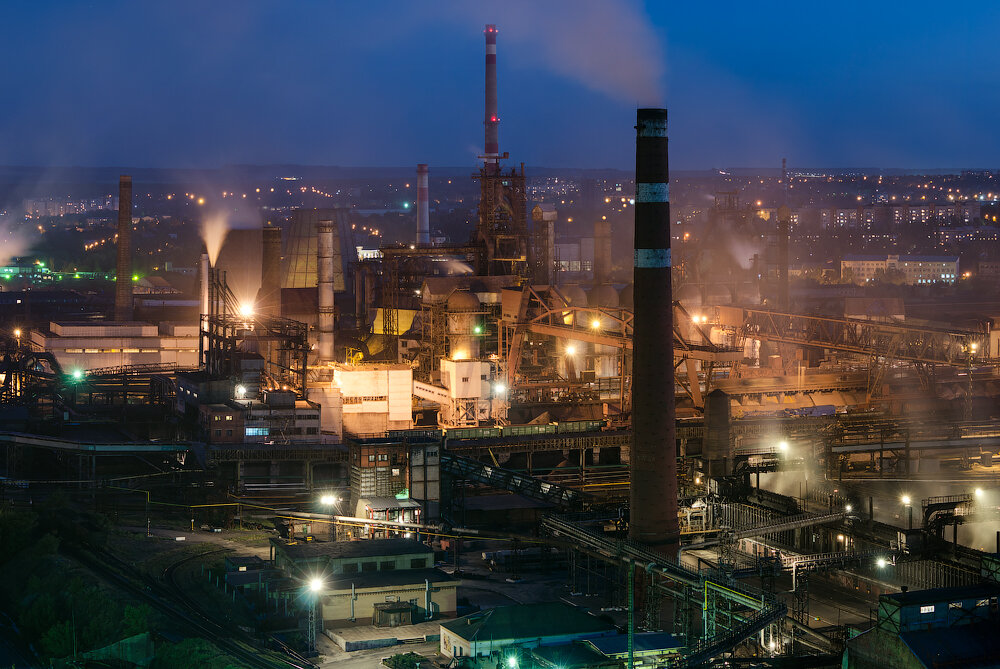 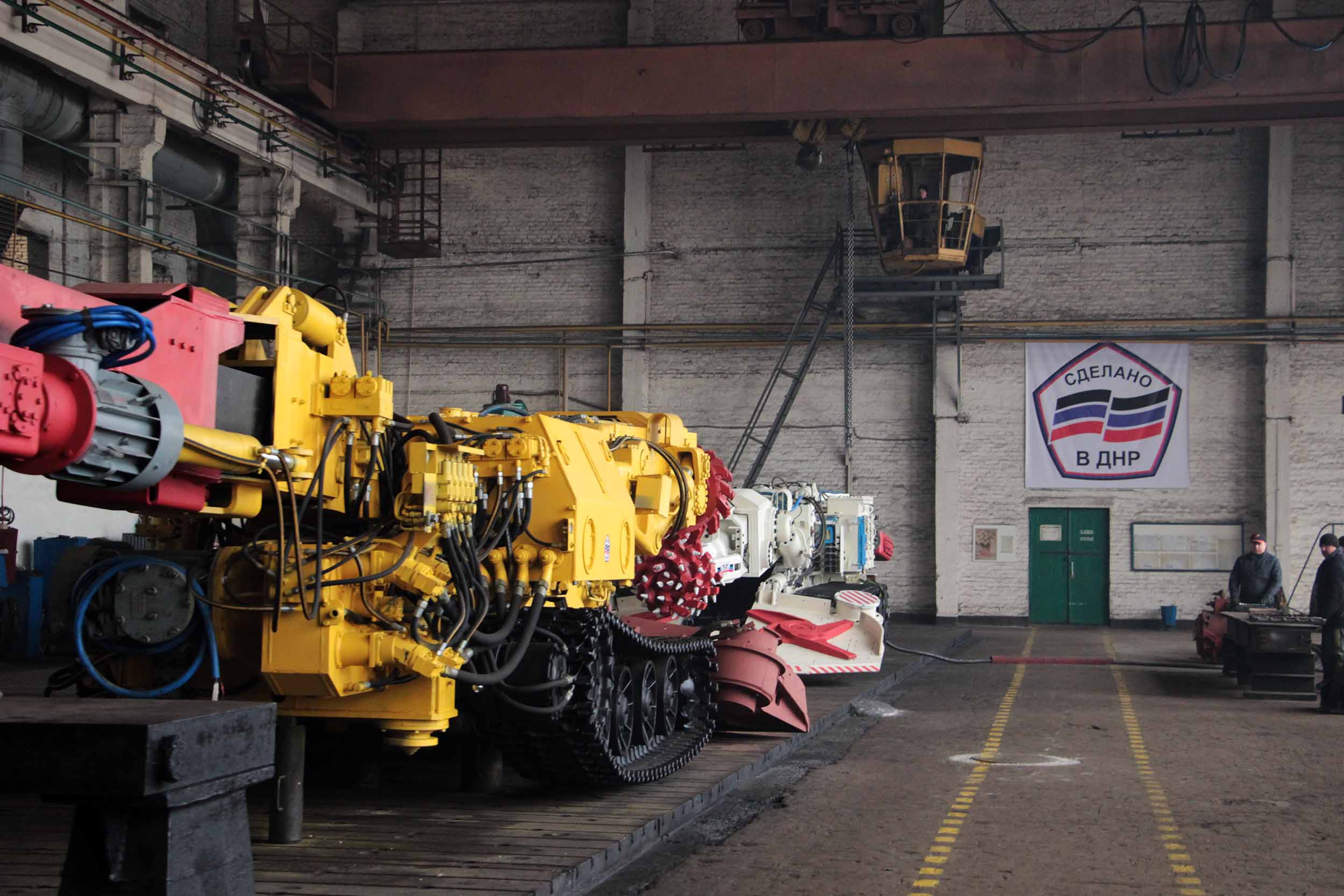 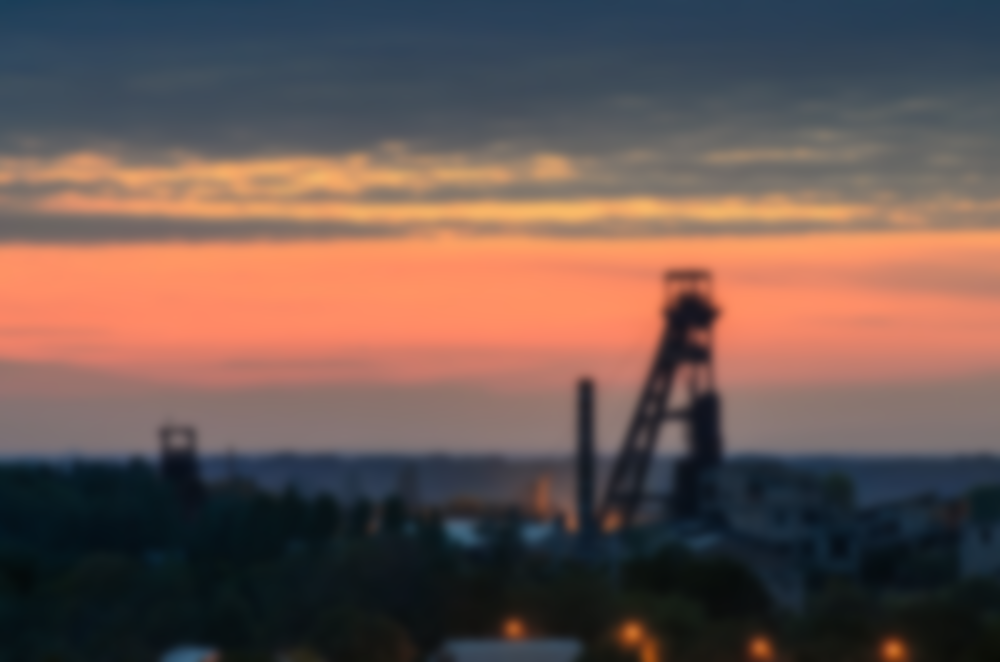 Донецк – столица ДНР
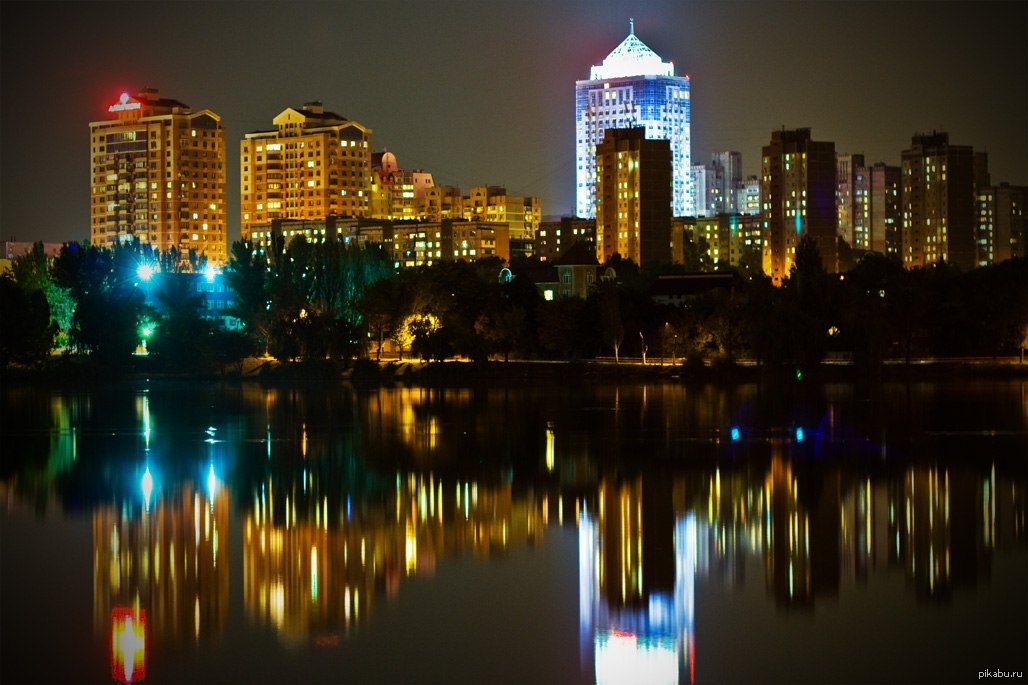 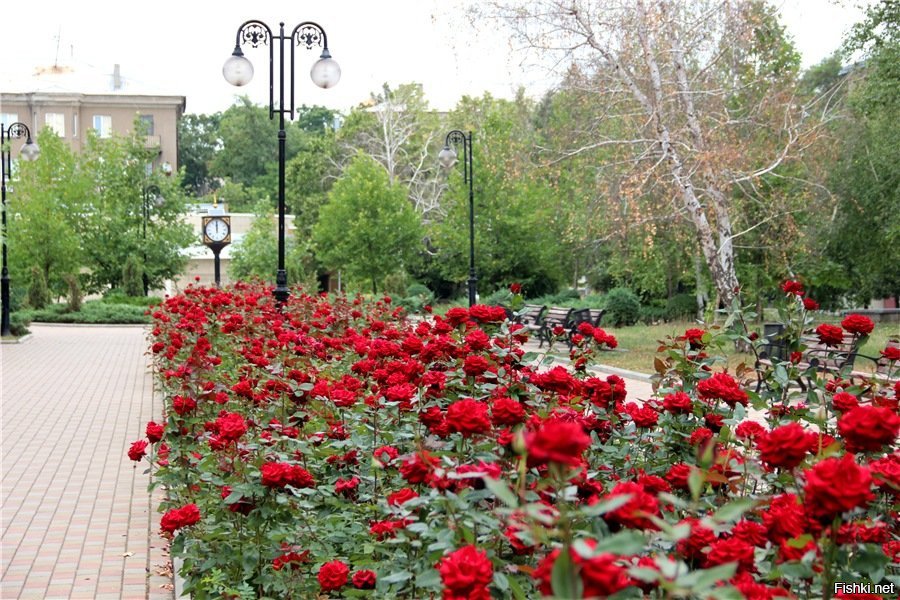 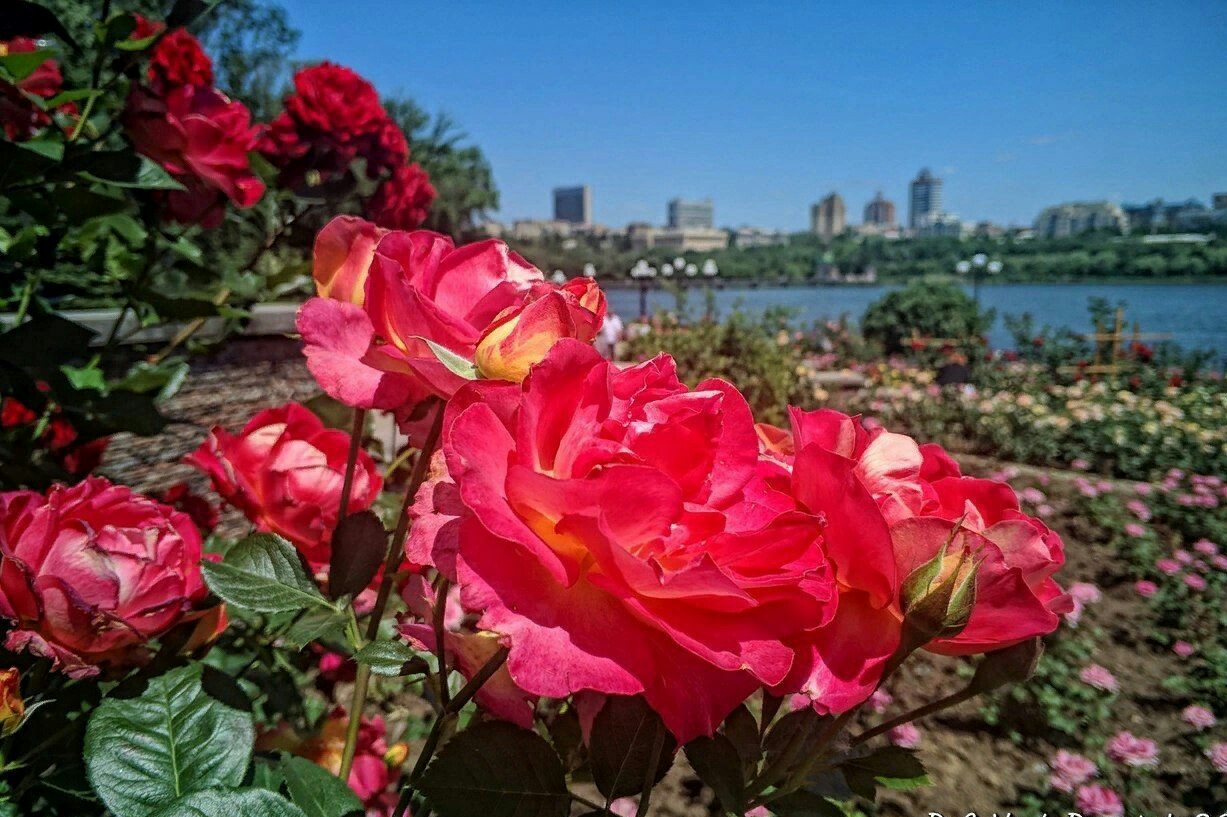 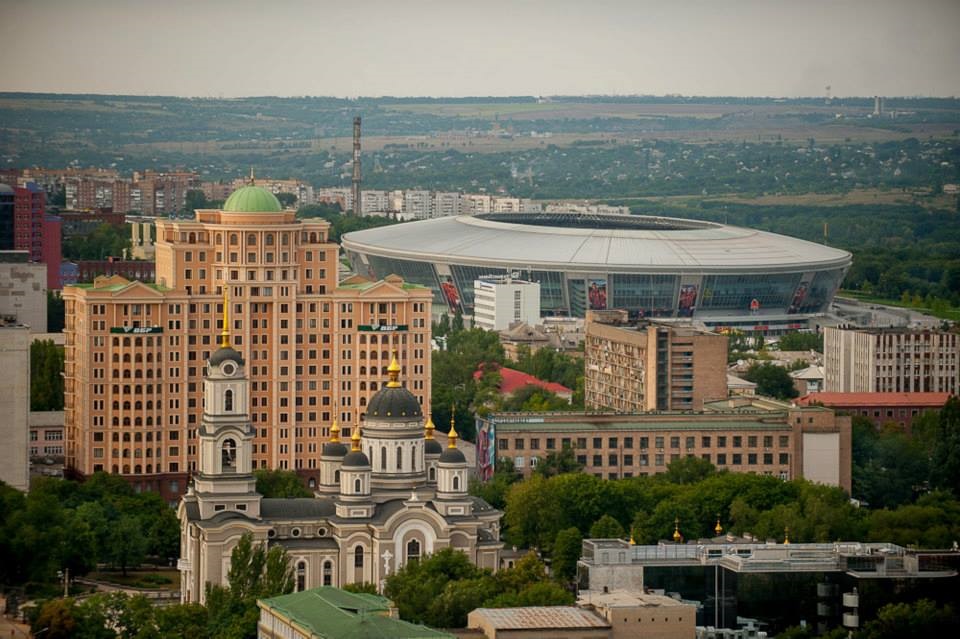 Край боевой и воинской славы
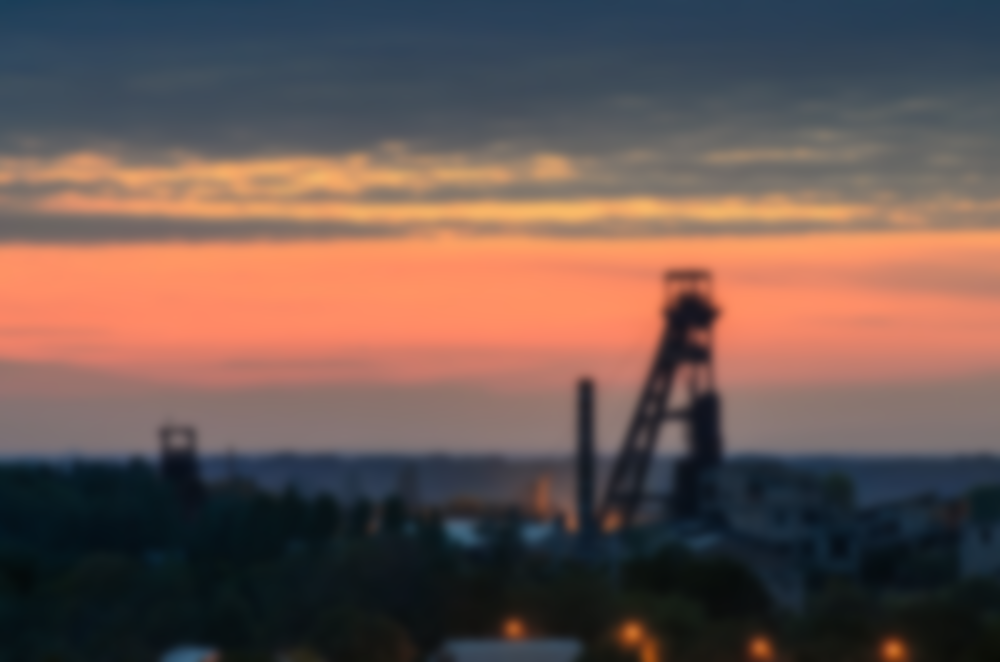 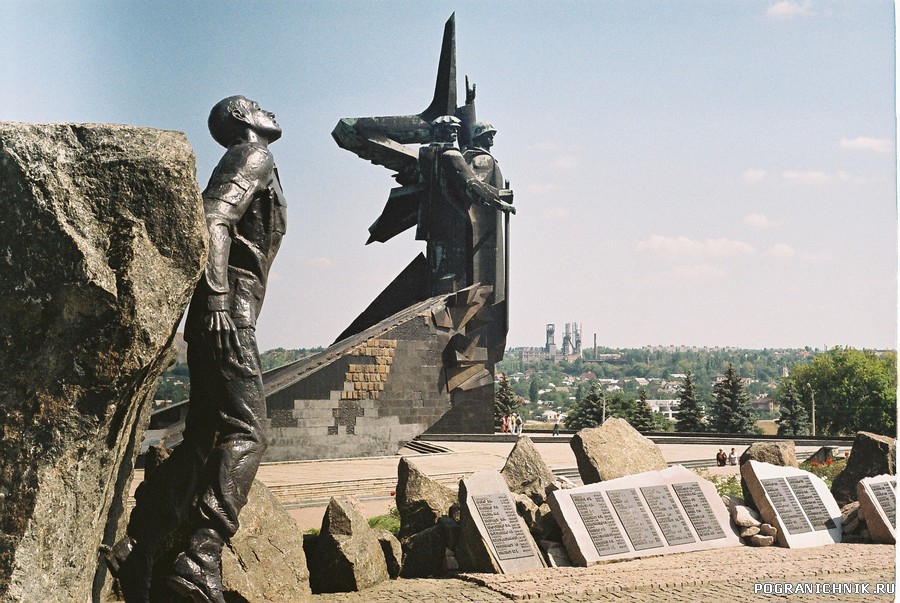 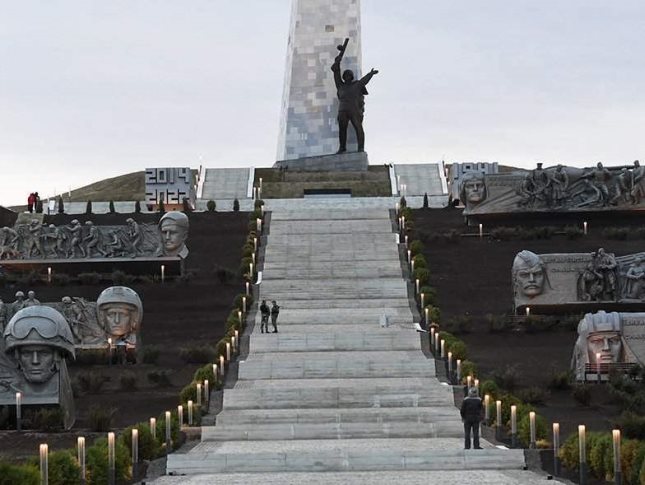 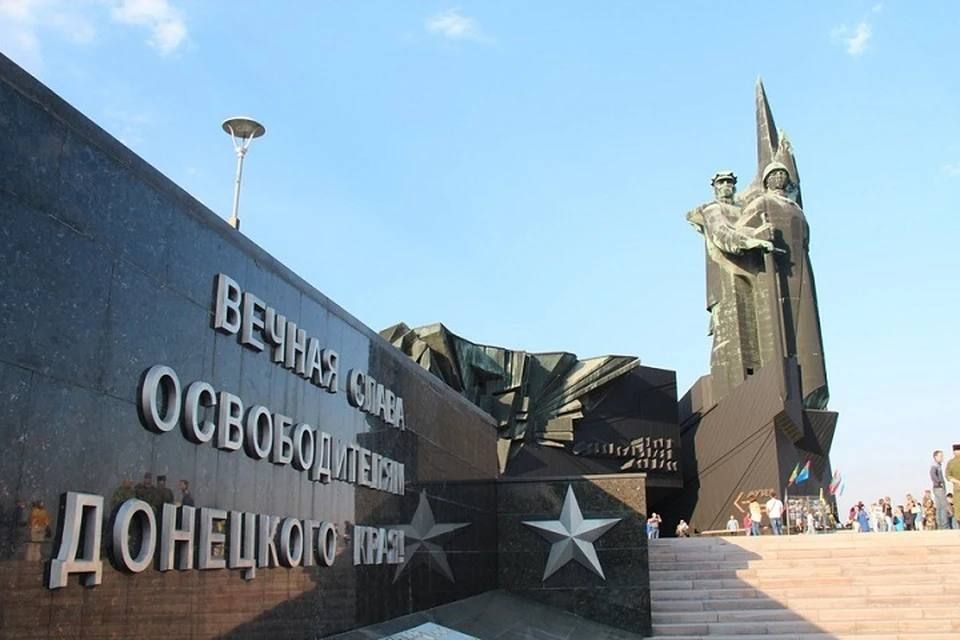 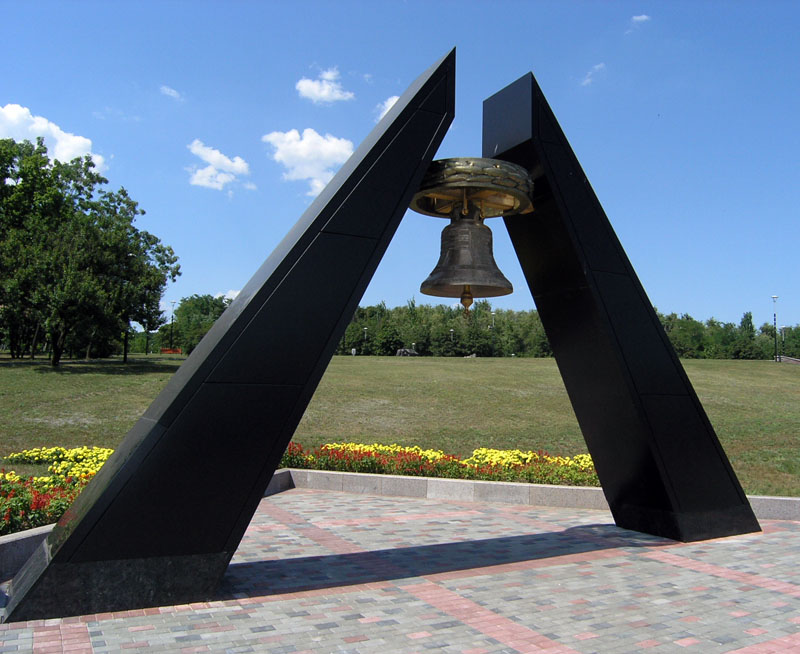 Главное богатство Донбасса
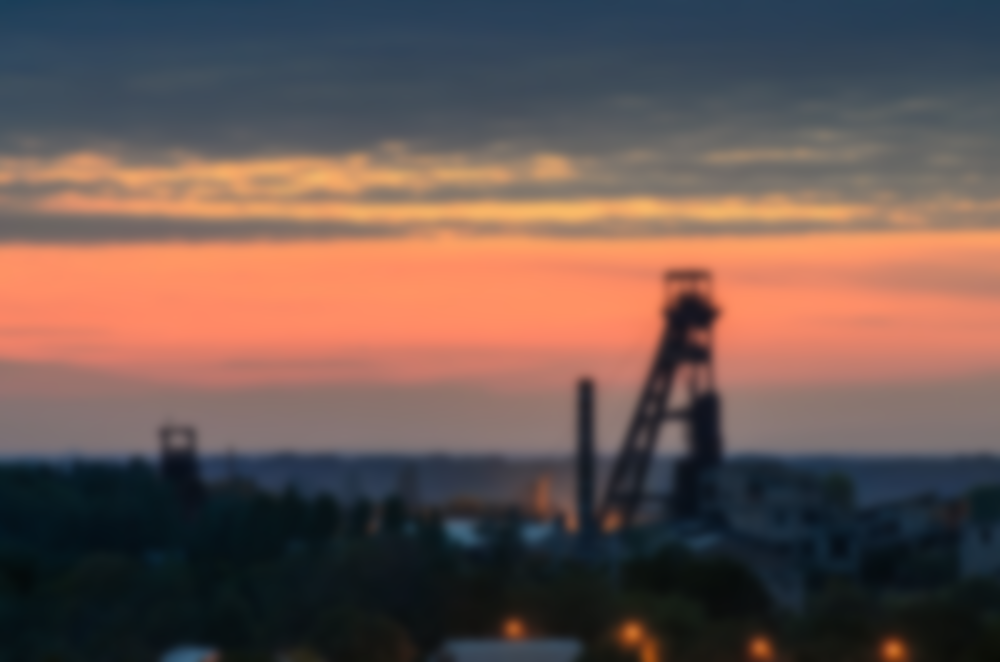 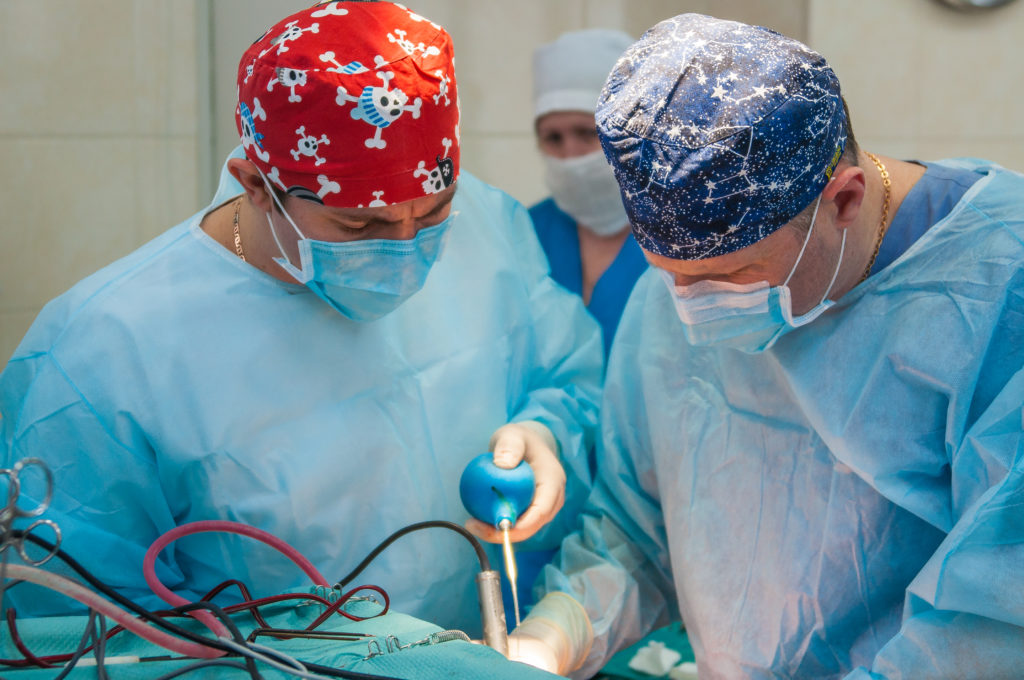 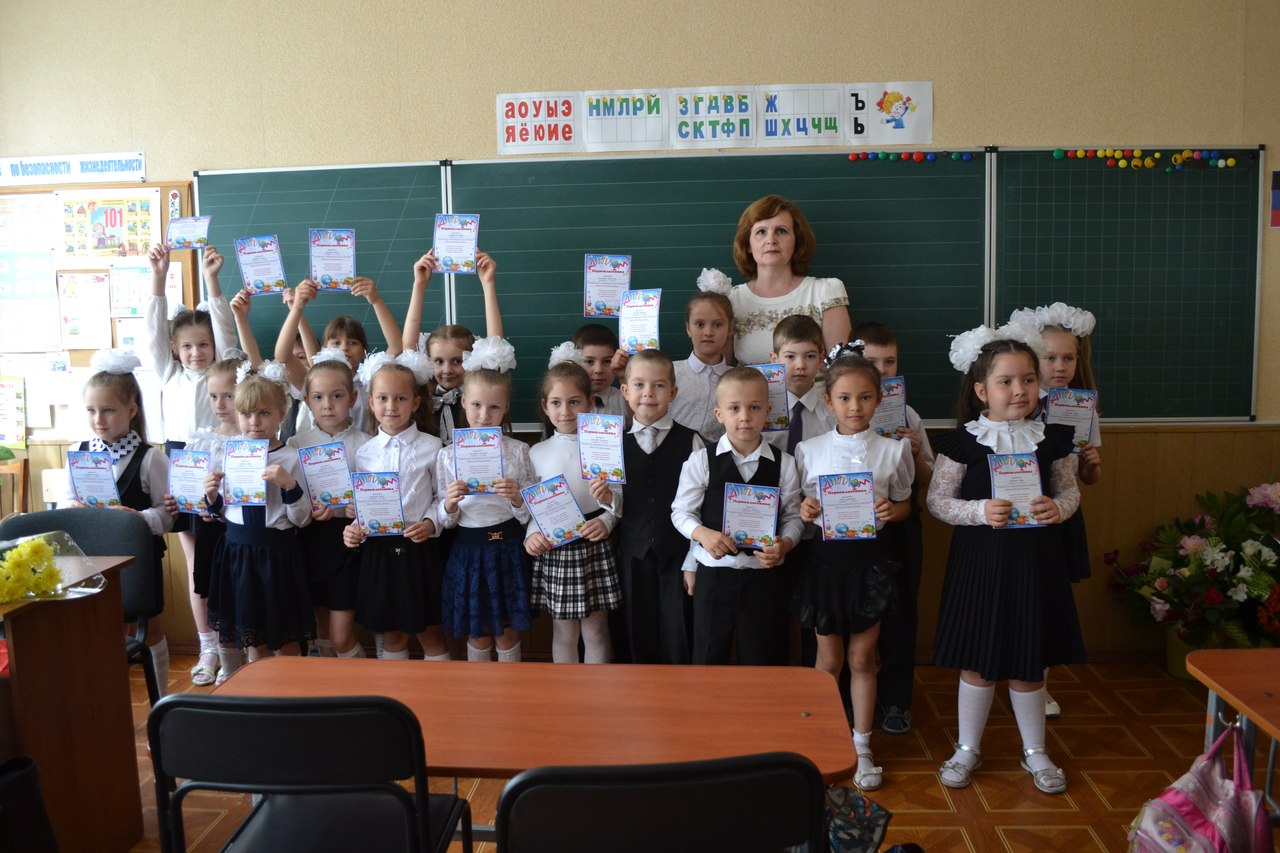 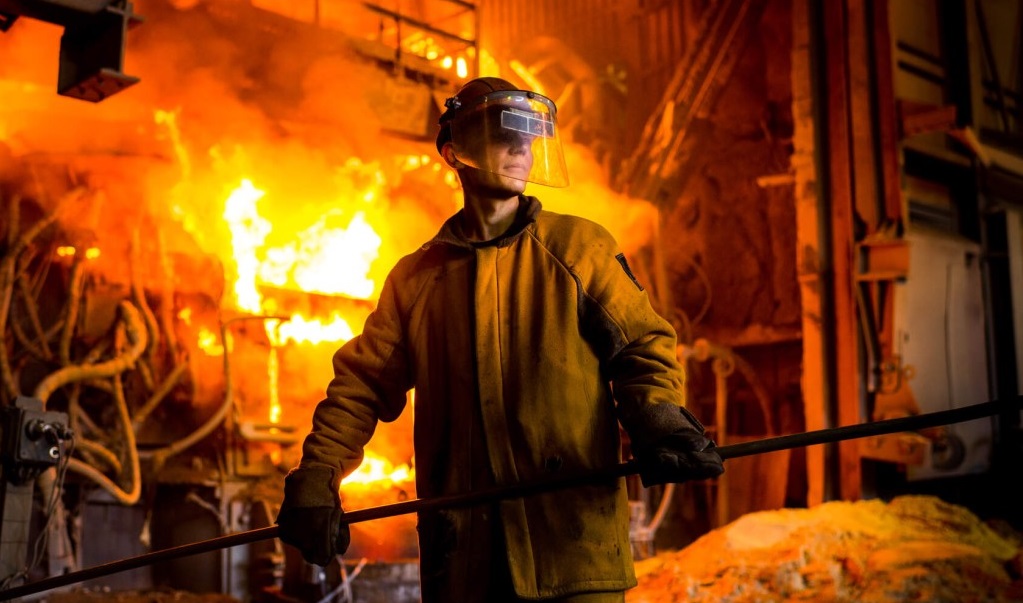 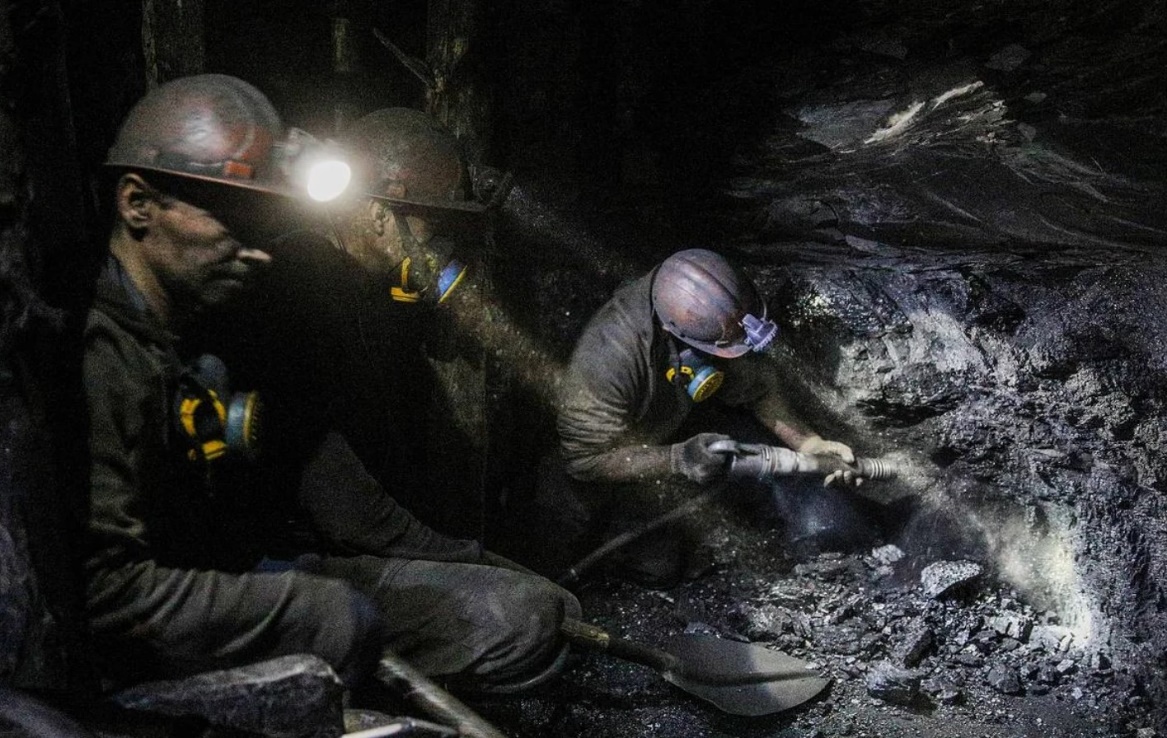 Знаменитые люди Донбасса
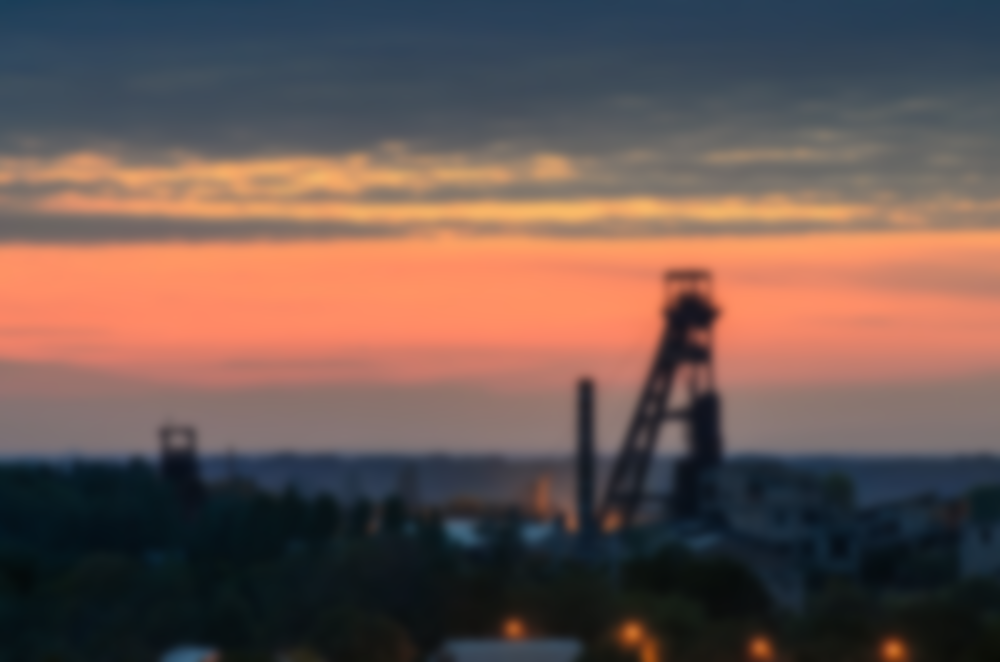 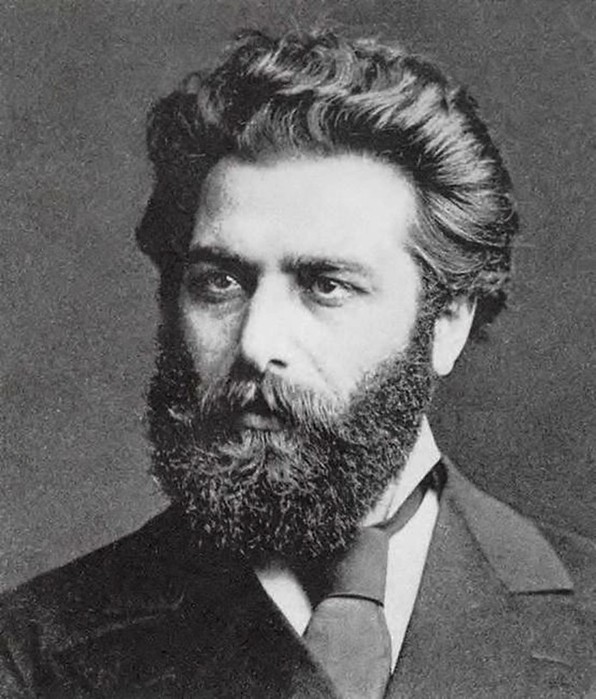 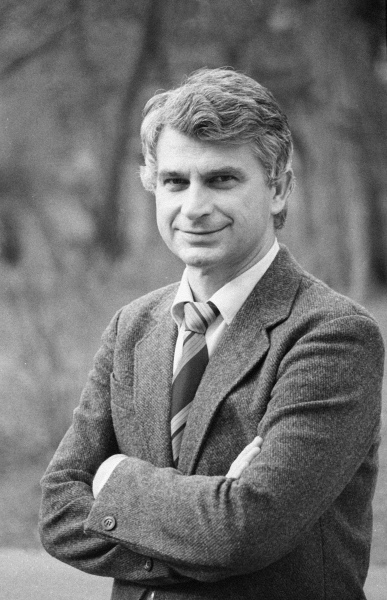 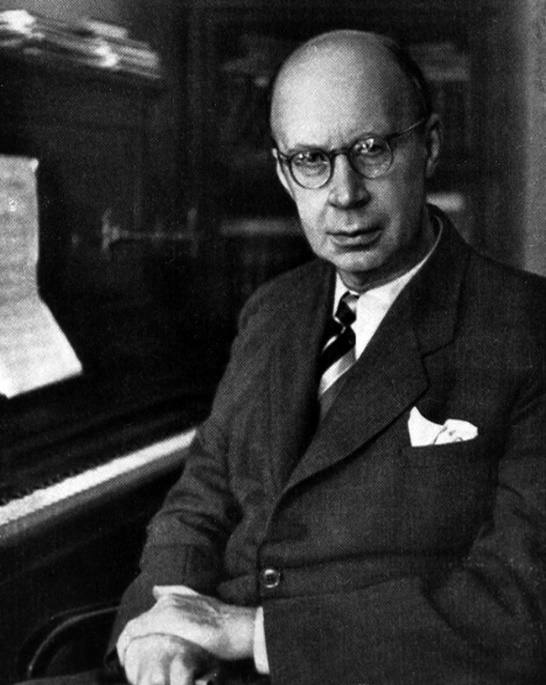 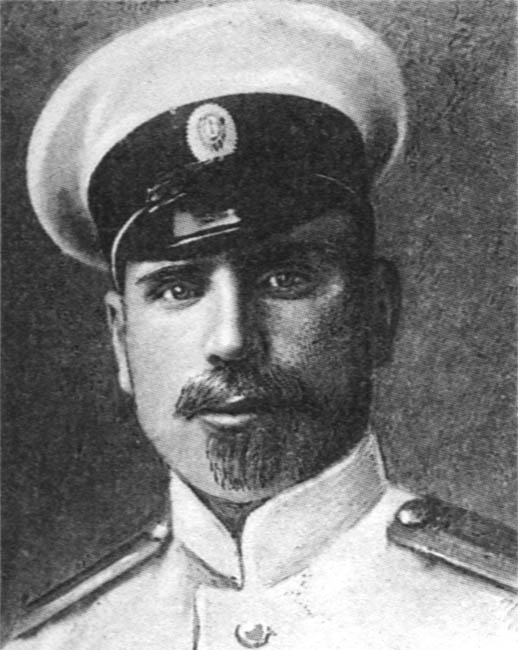 Архип Куинджи
художник
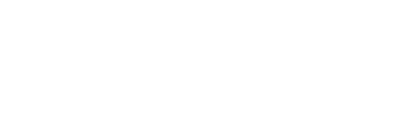 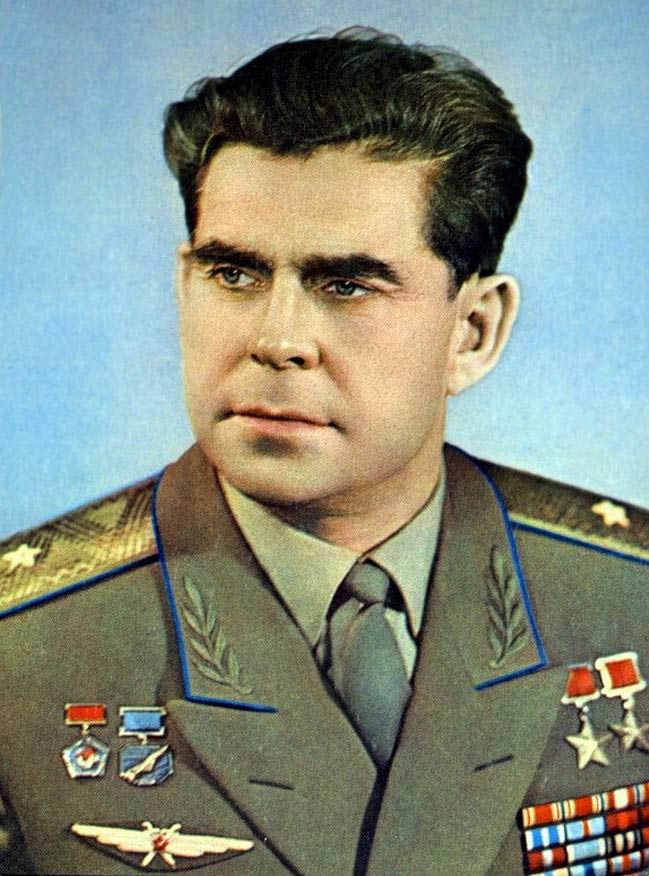 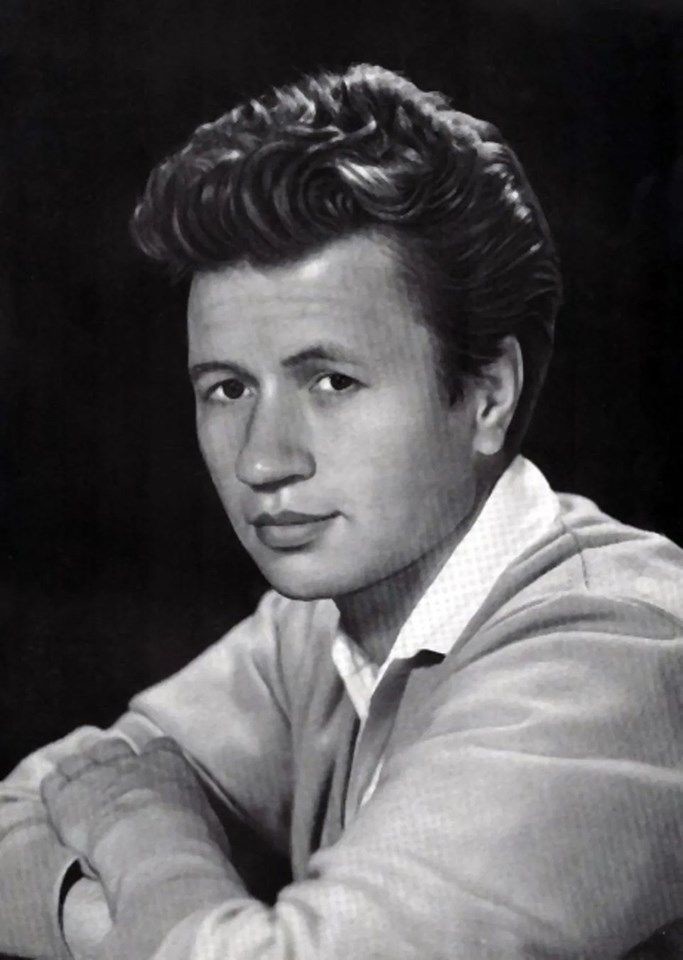 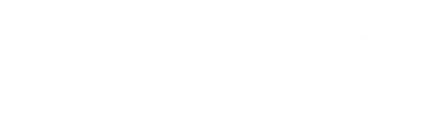 Георгий Седов 
полярный исследователь
Георгий Береговой 
Летчик-космонавт
Леонид Быков 
актер
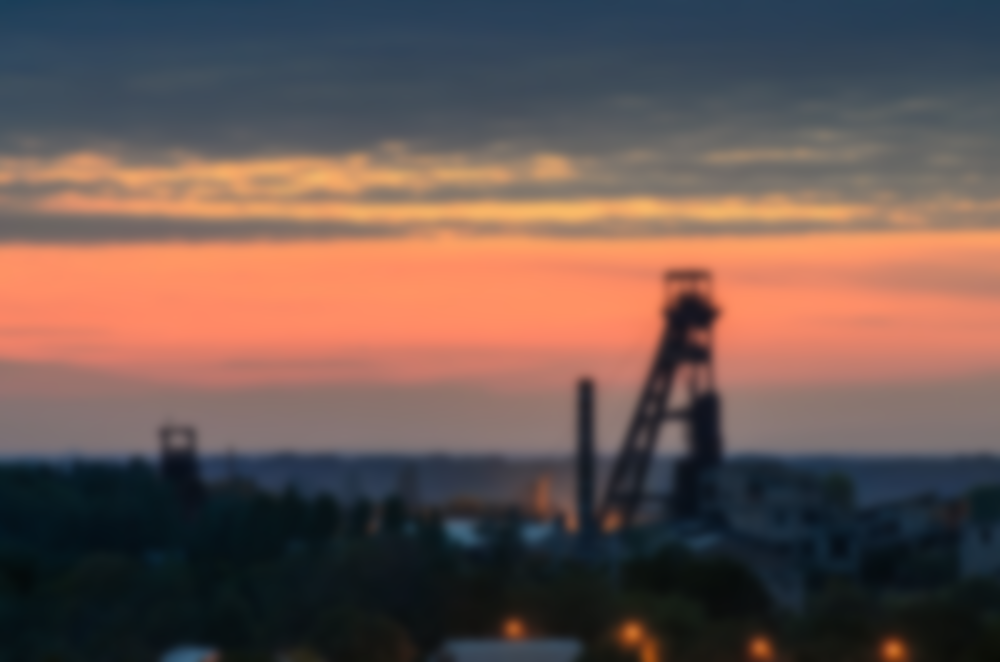 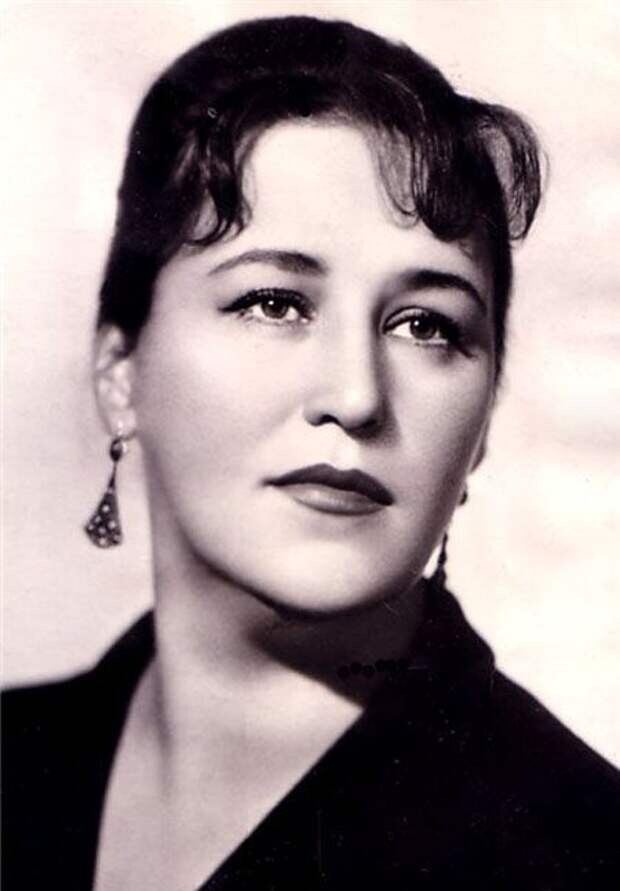 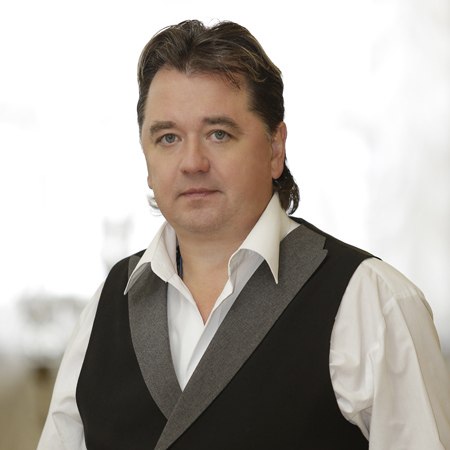 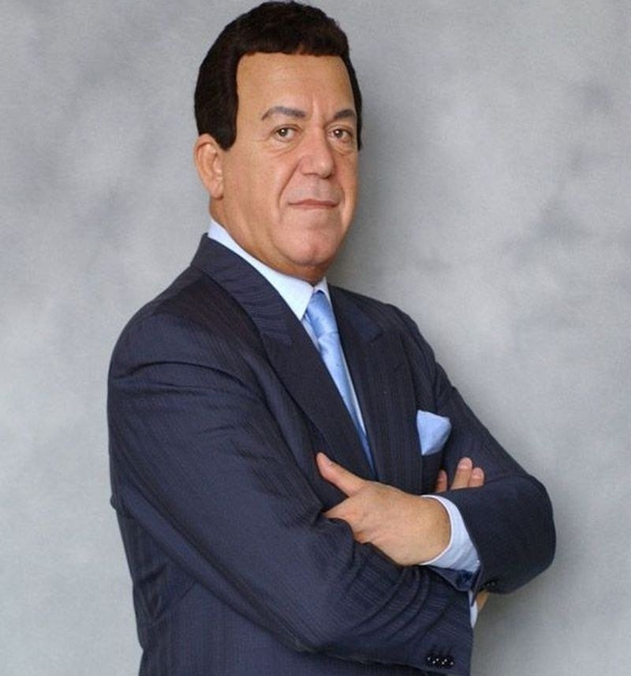 Иосиф Кобзон 
певец
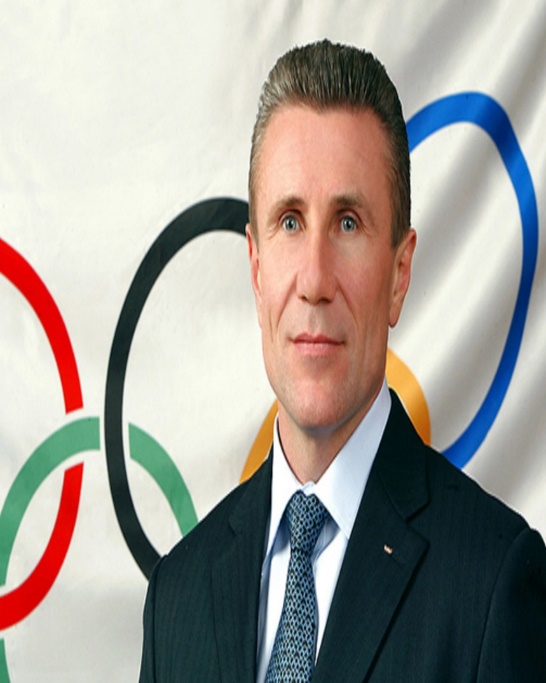 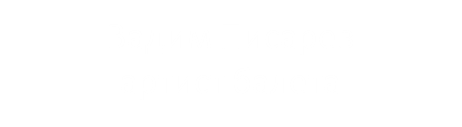 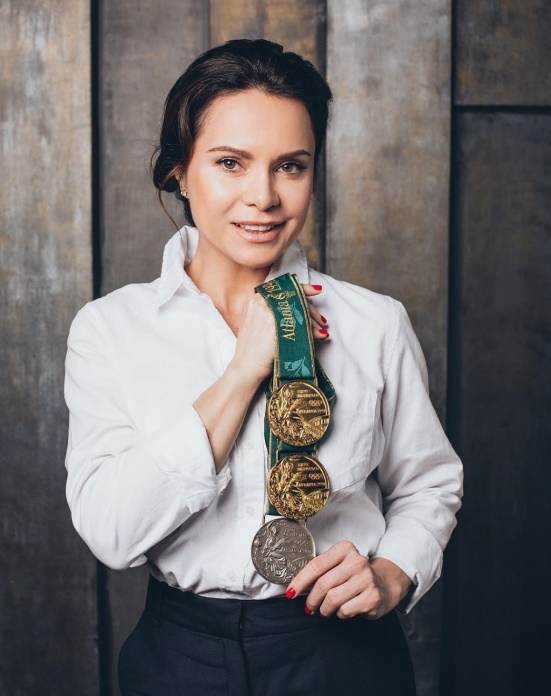 Нонна Мордюкова 
актриса
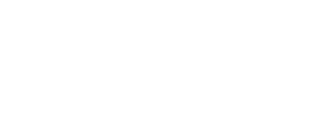 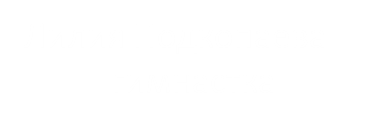 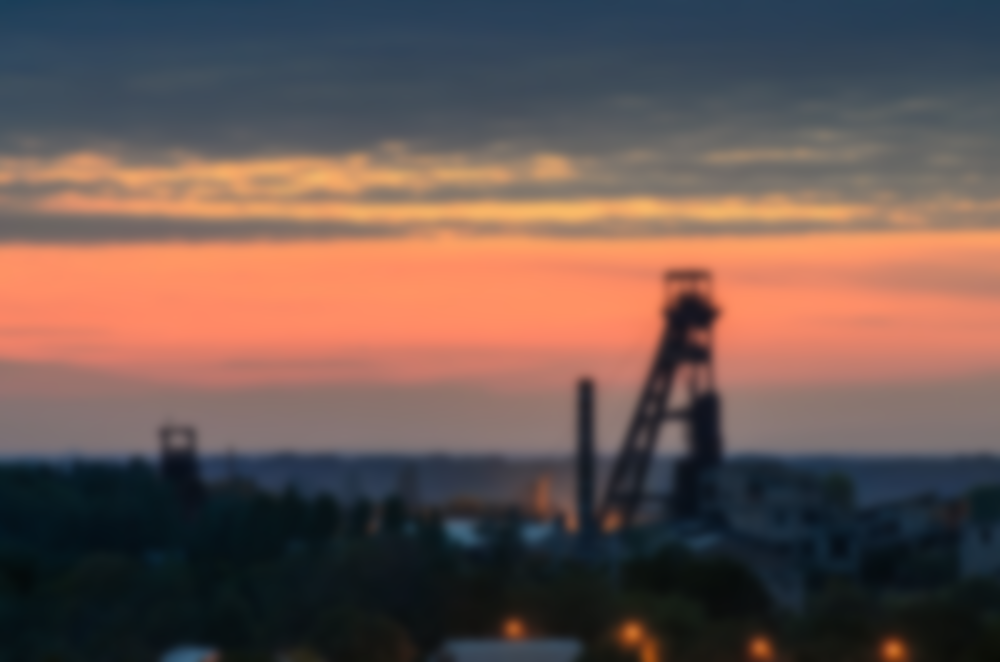 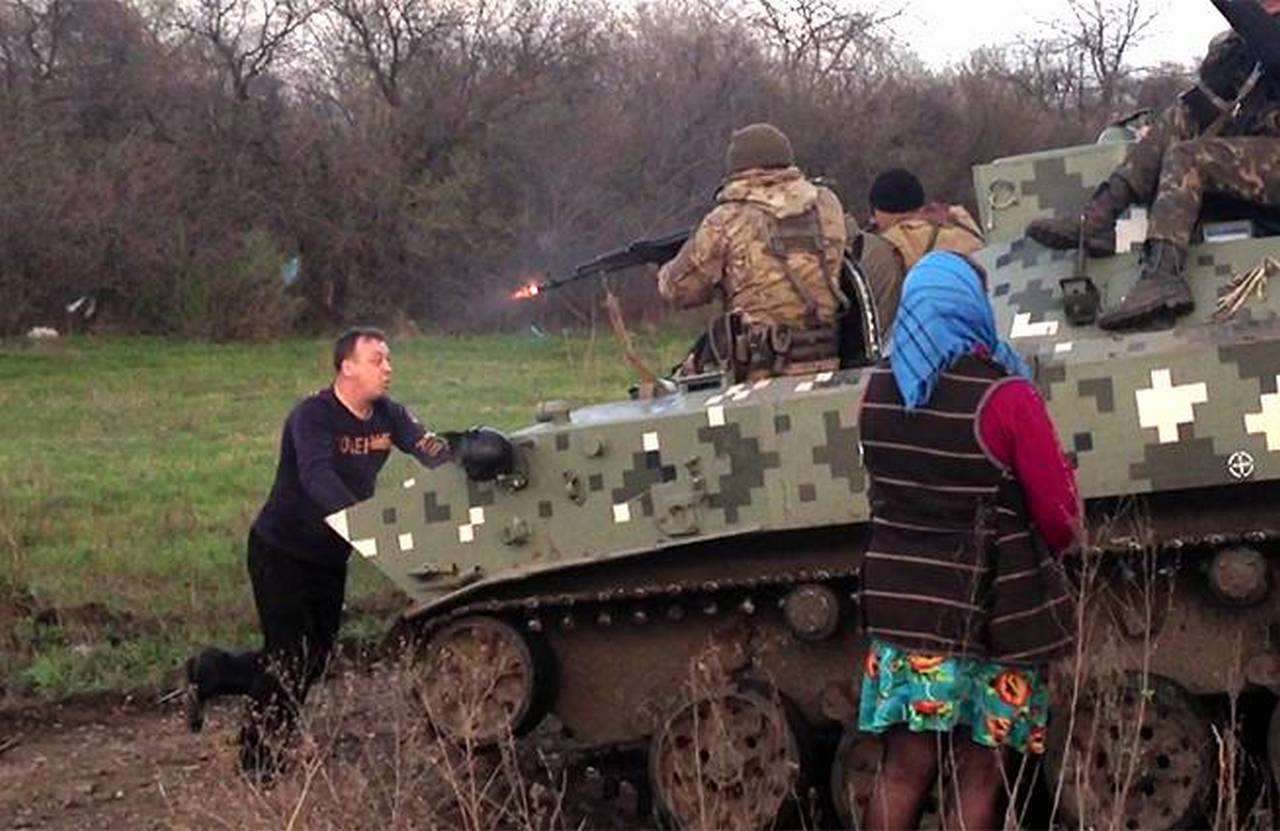 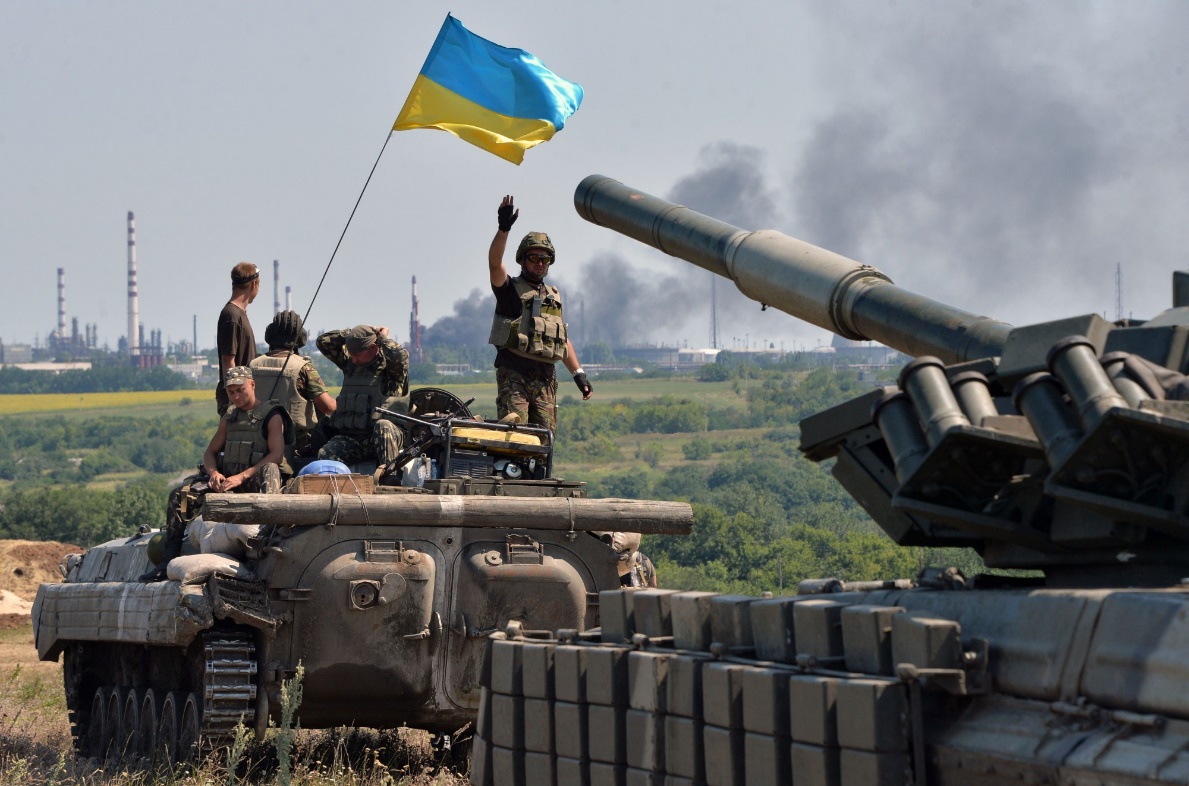 Украина – 
жителям Донбасса
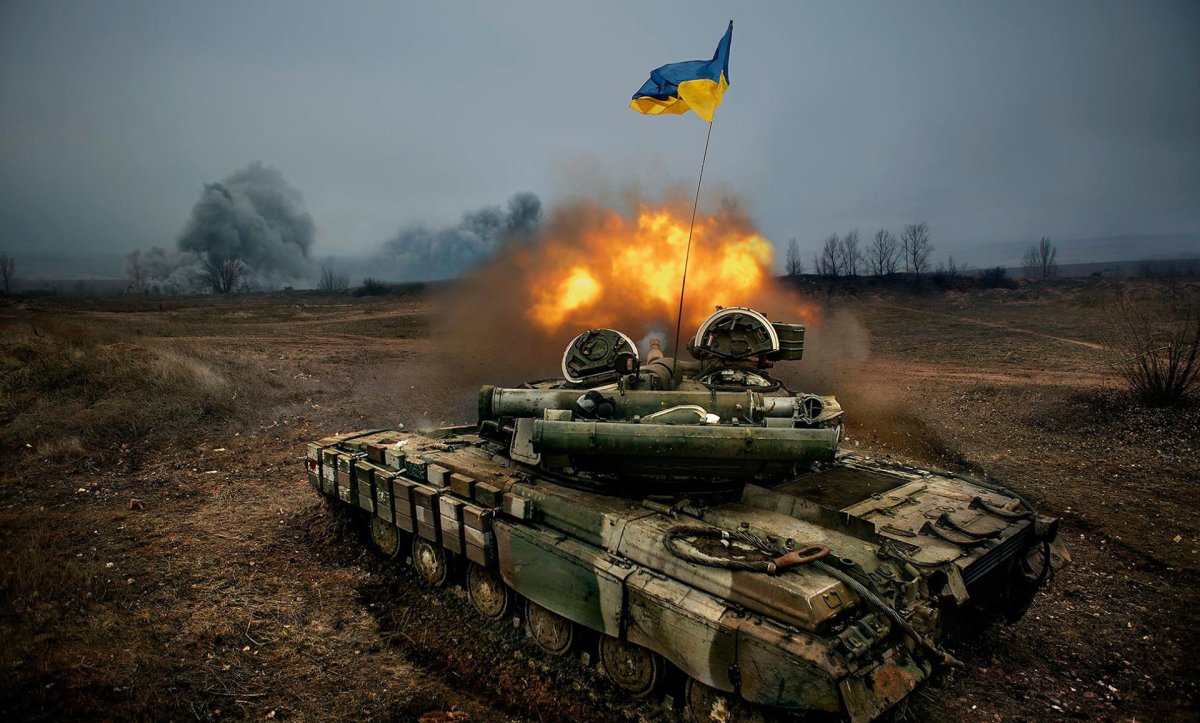 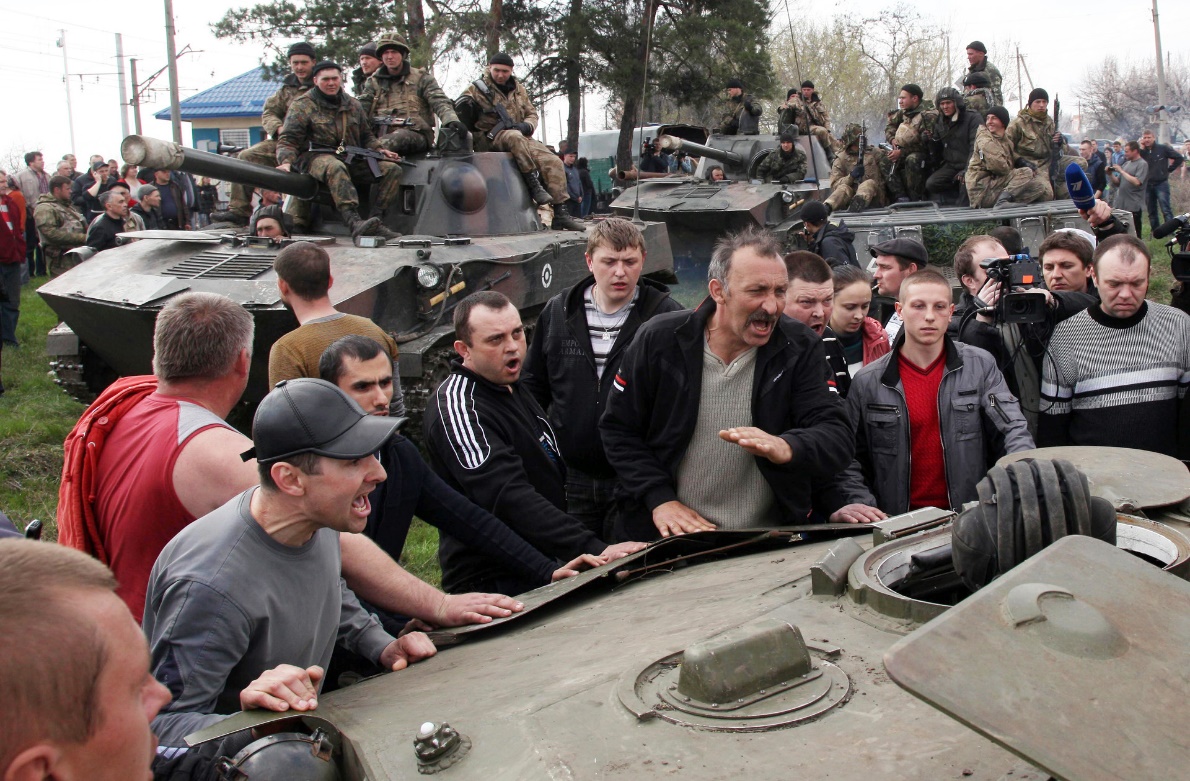 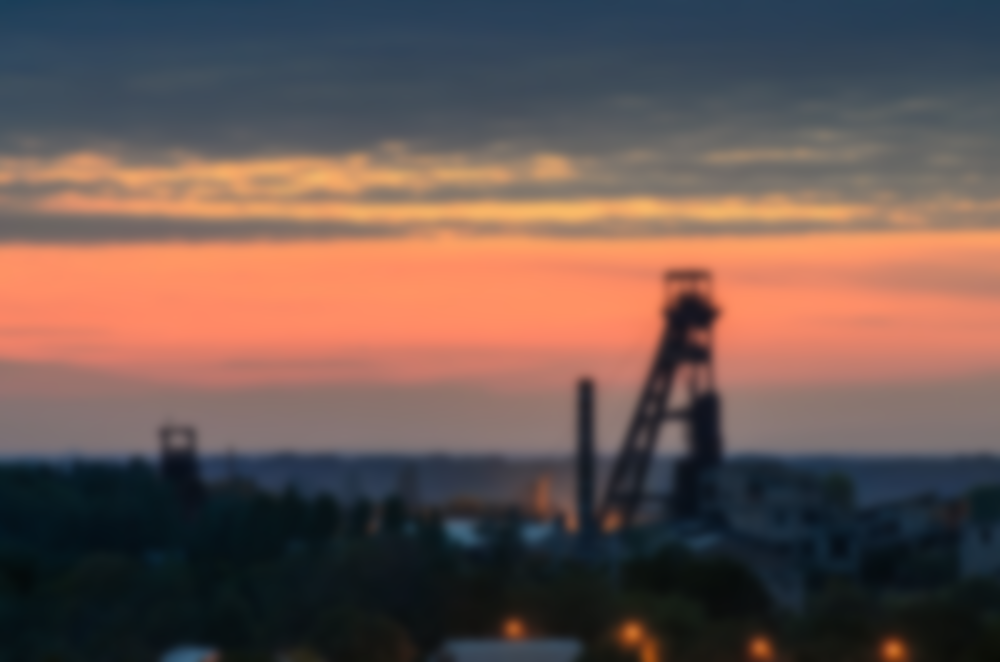 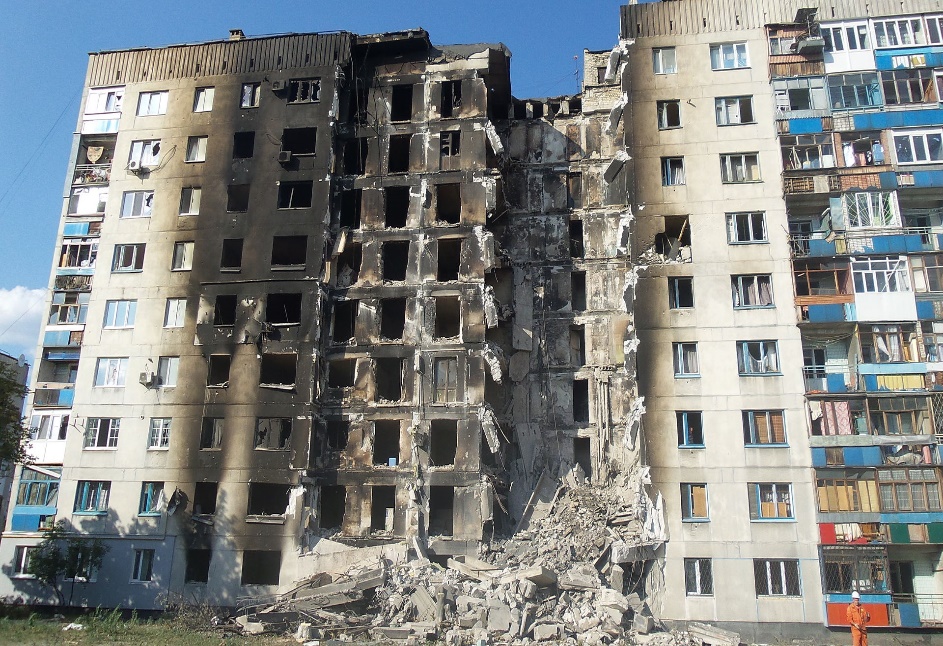 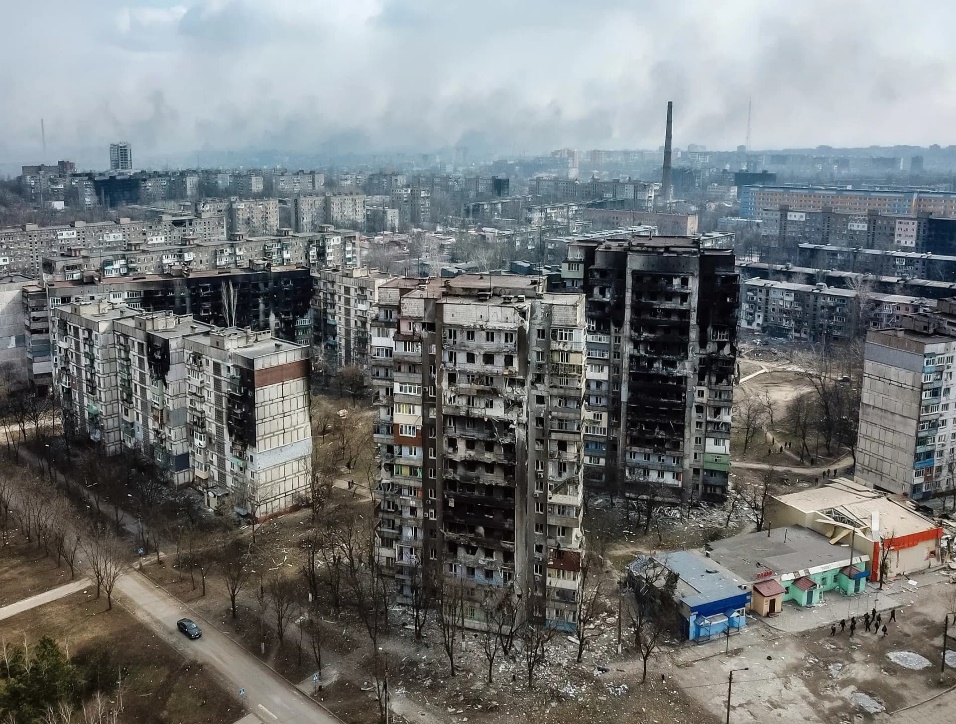 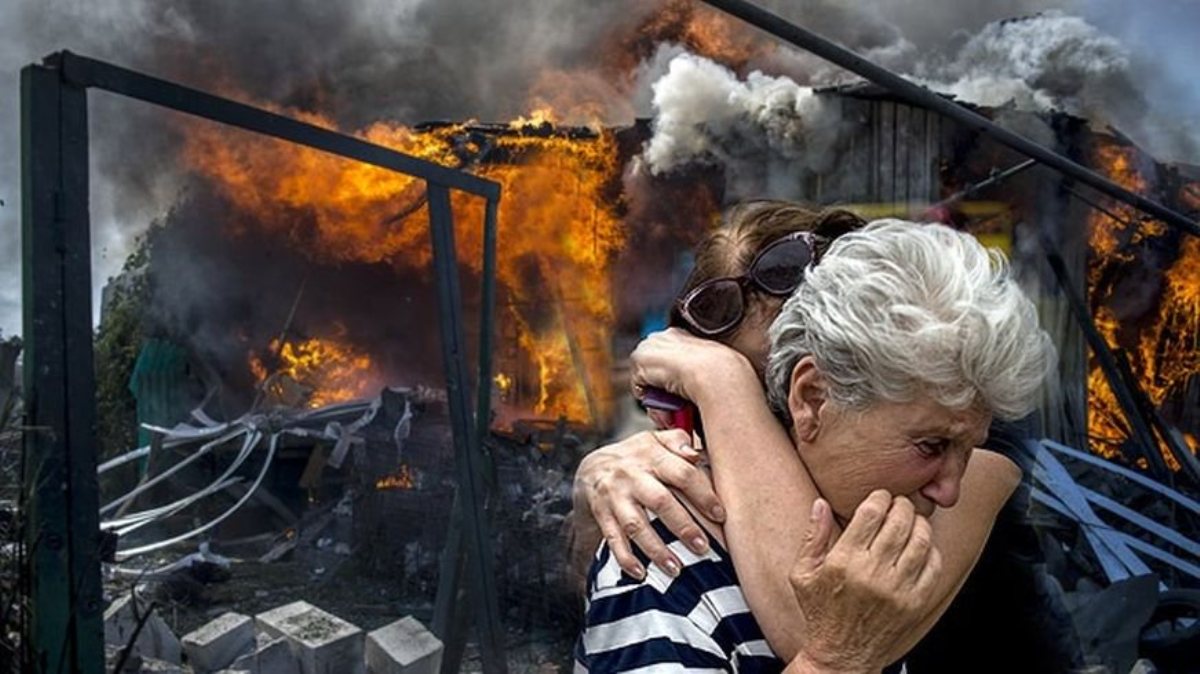 Донбасс в огне
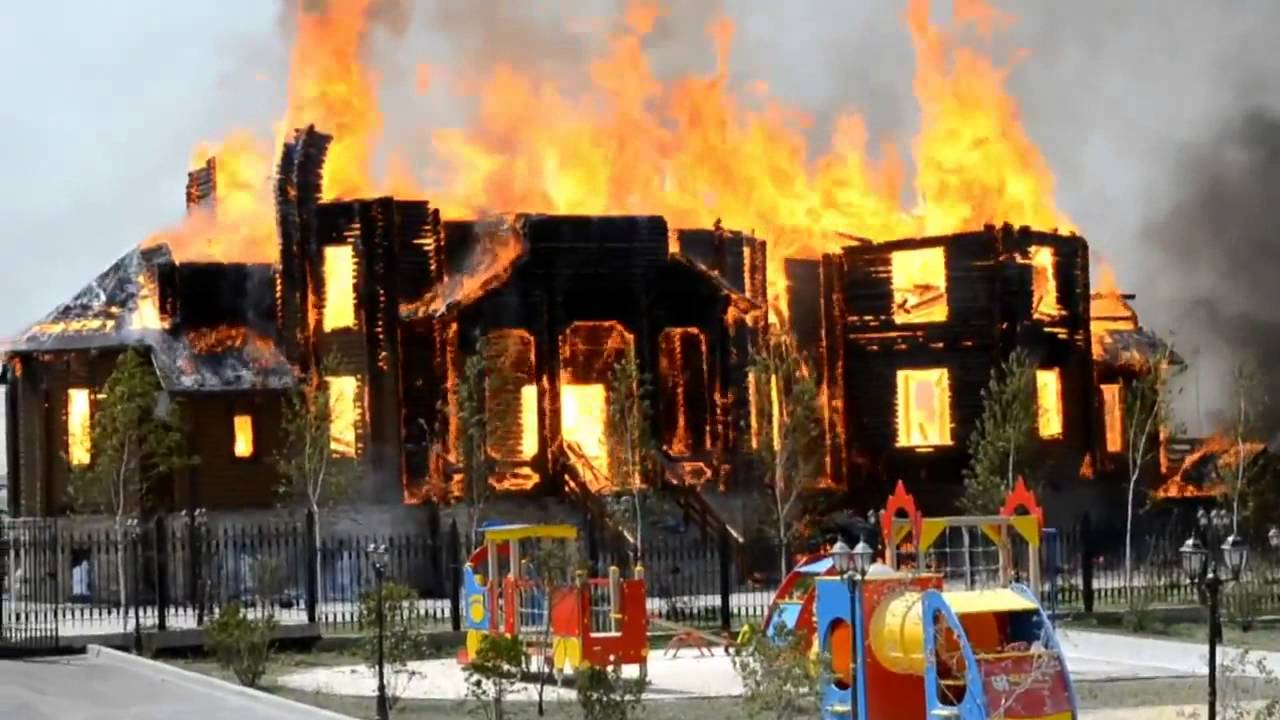 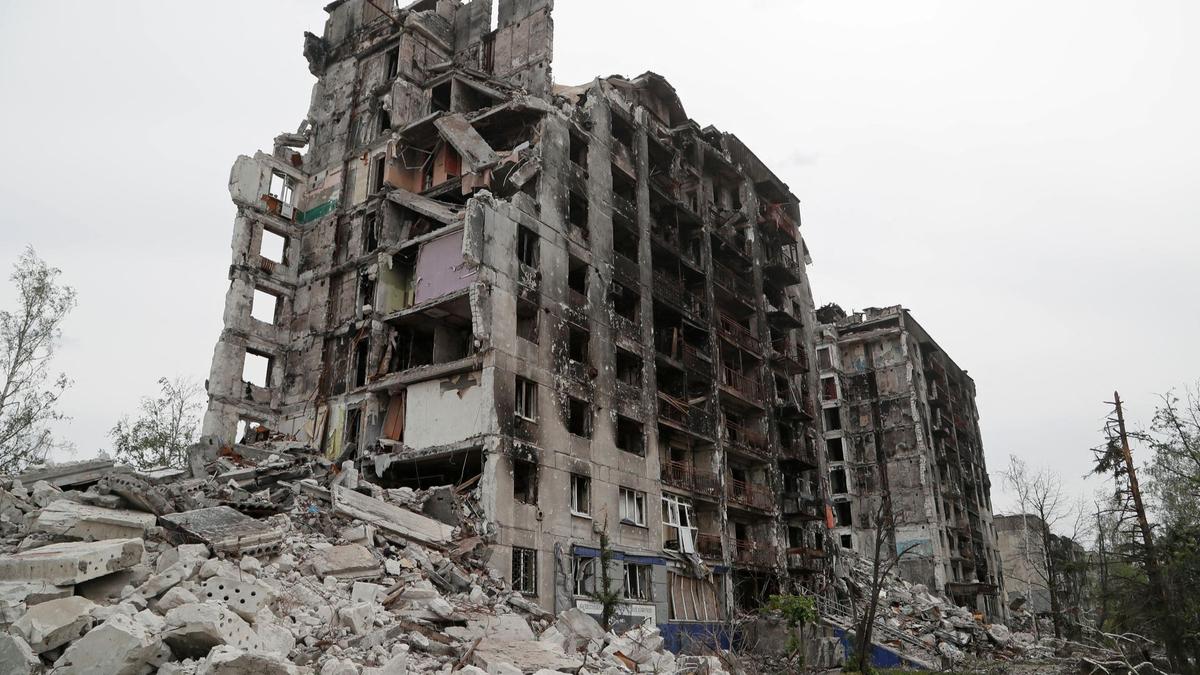 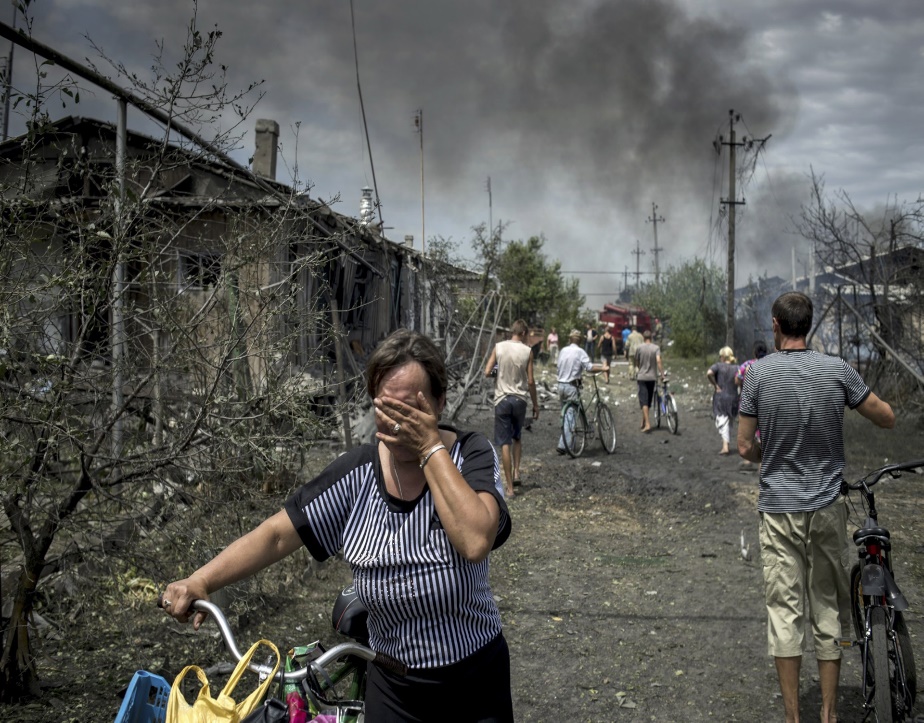 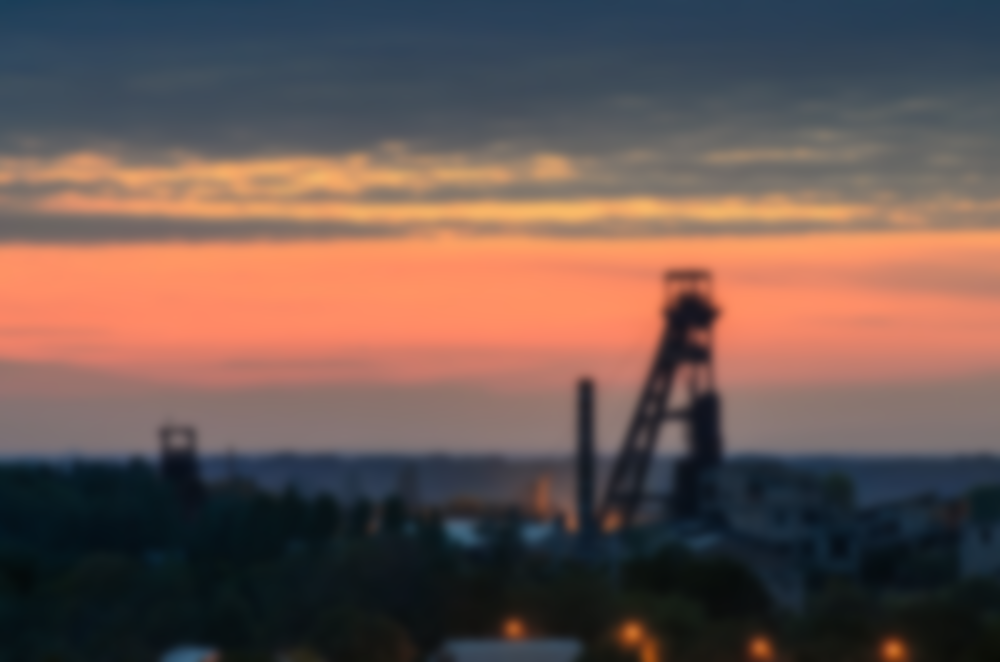 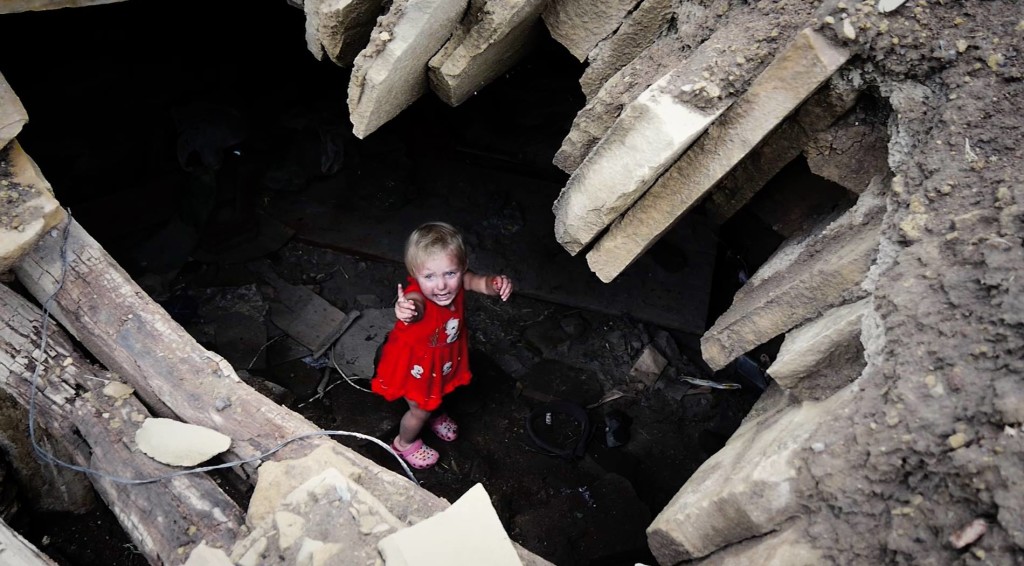 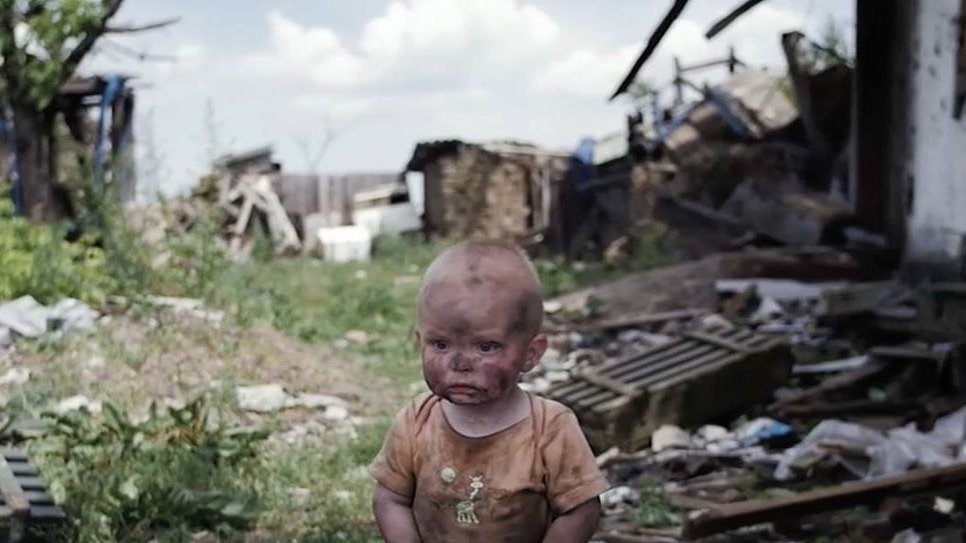 Дети Донбасса
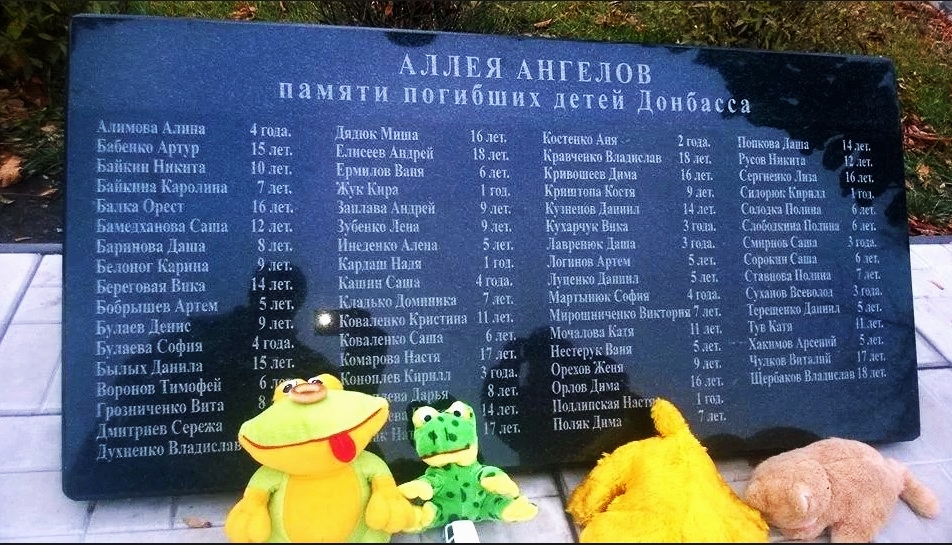 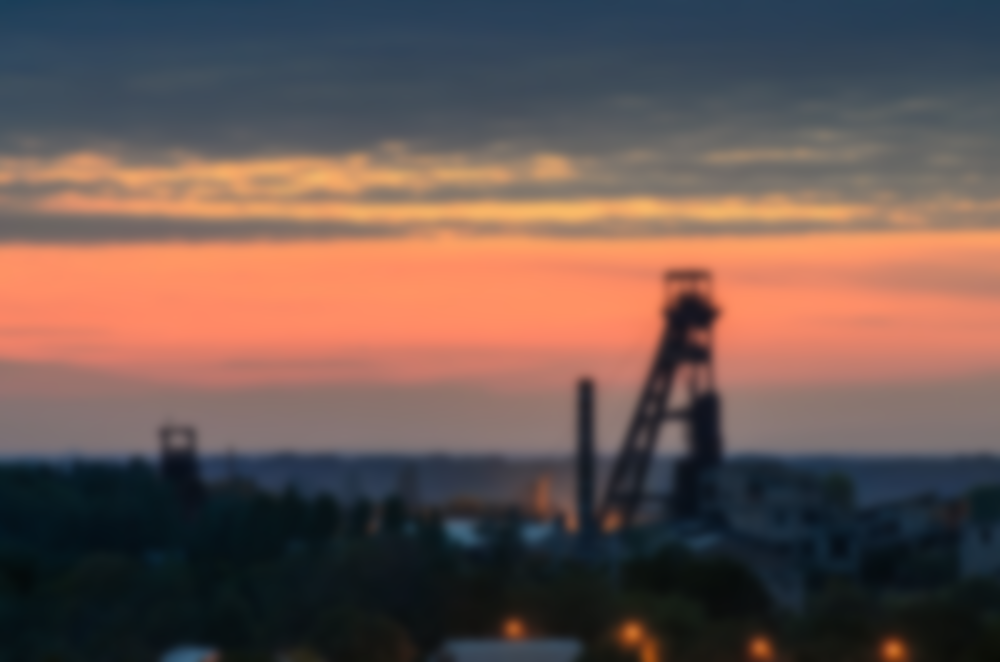 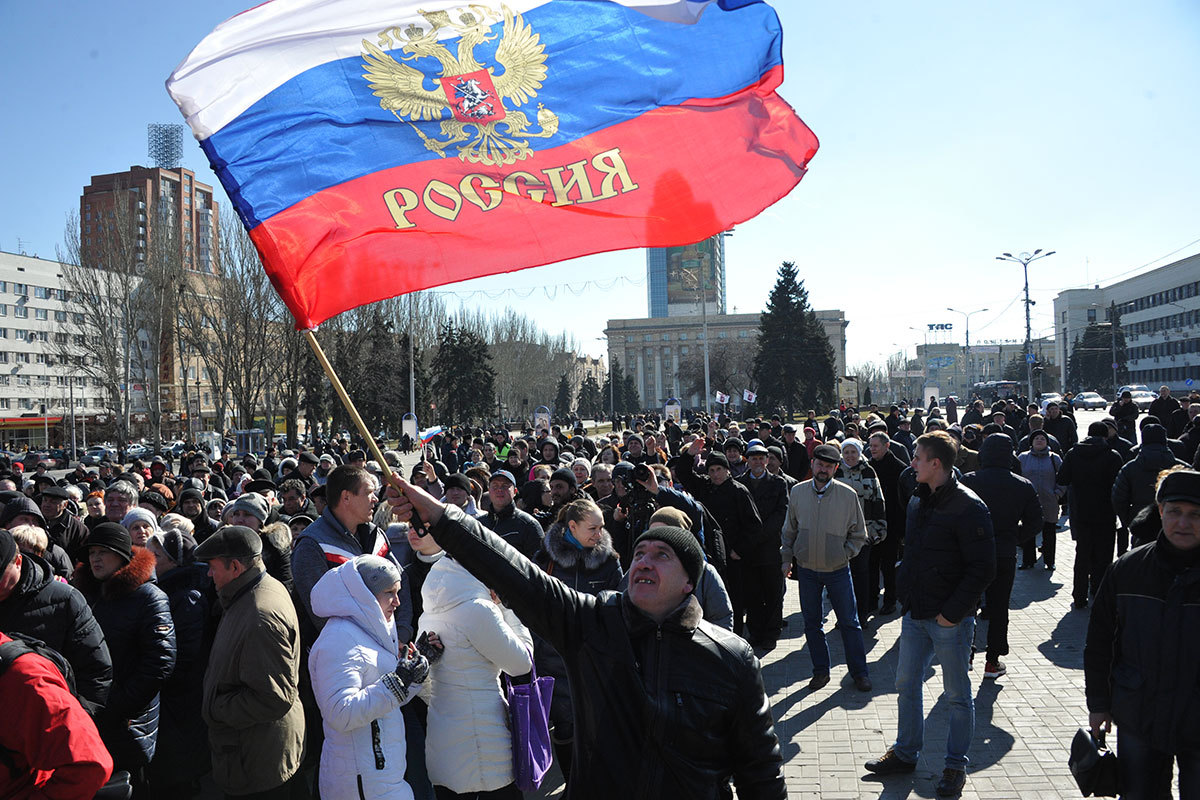 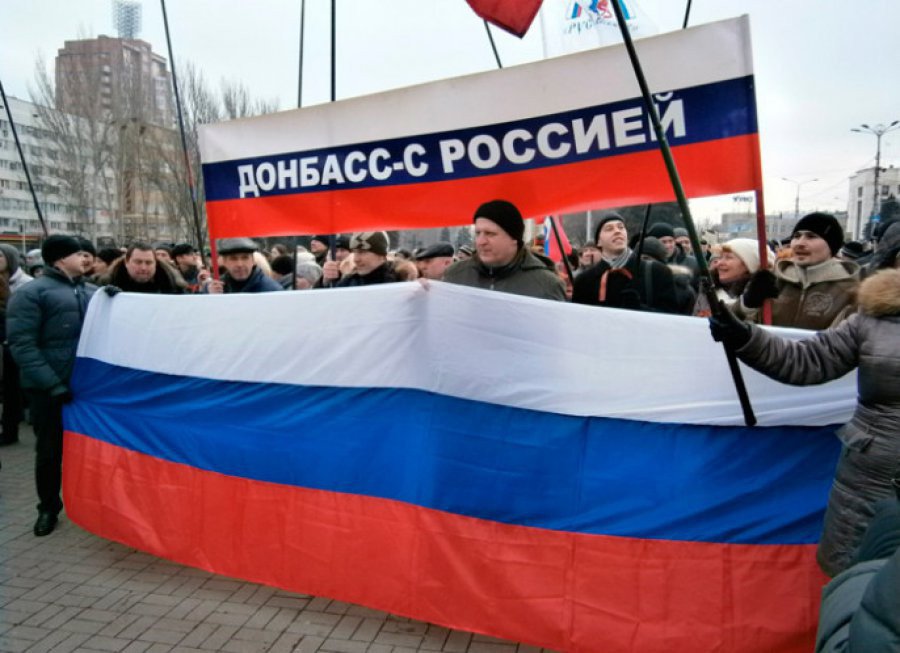 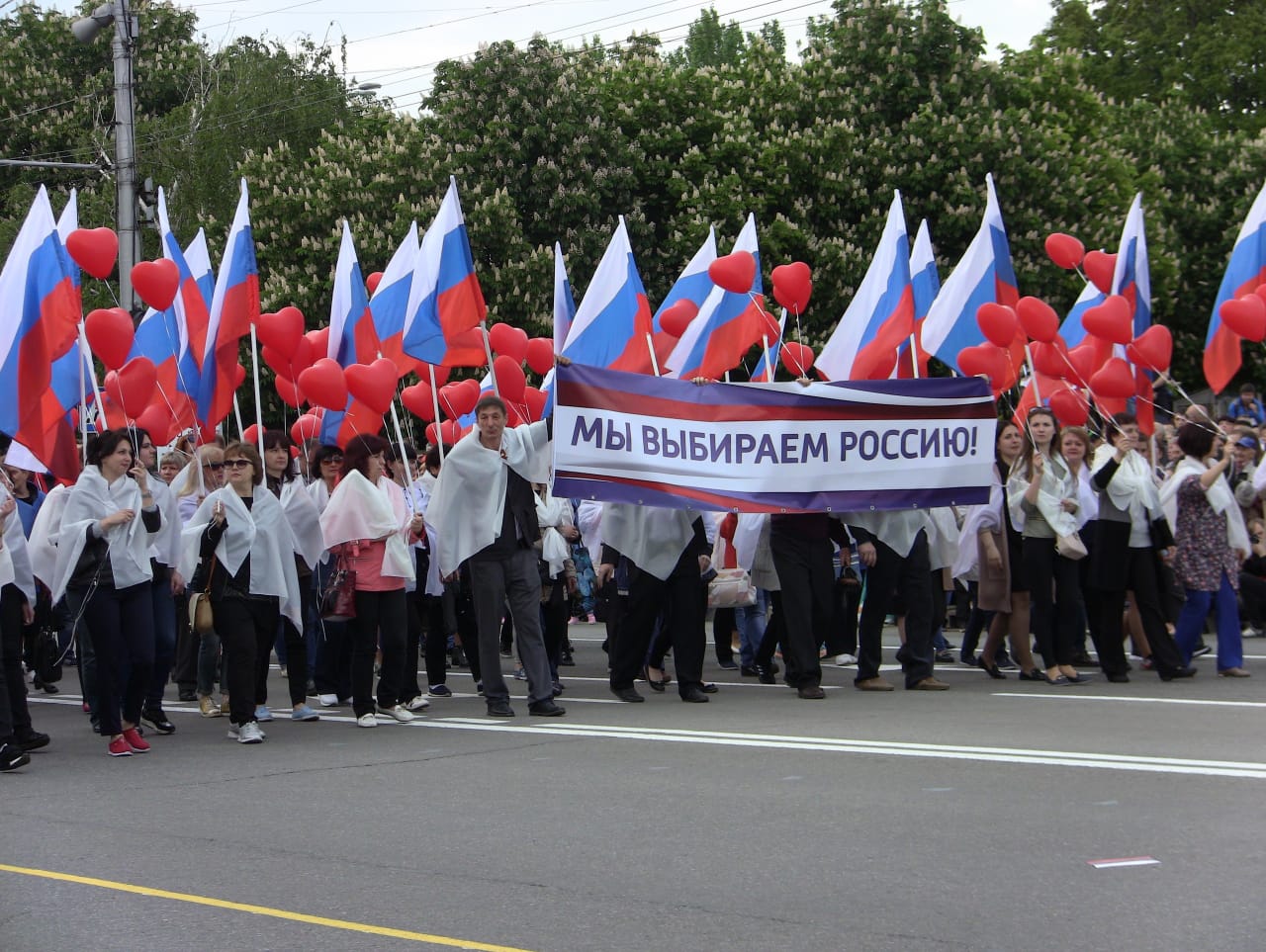 Донбасс выбирает Россию!
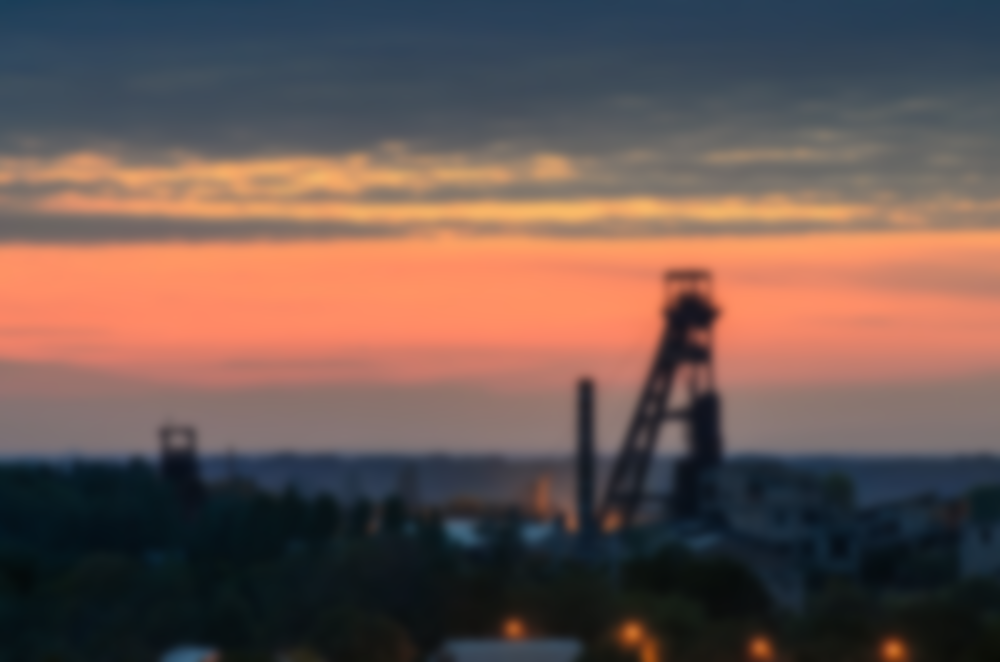 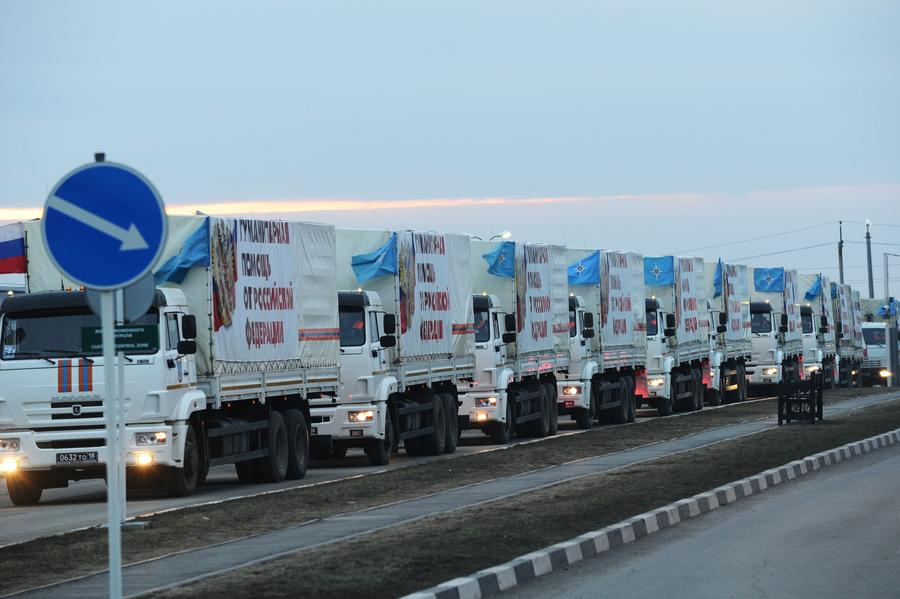 Помощь Донбассу от России
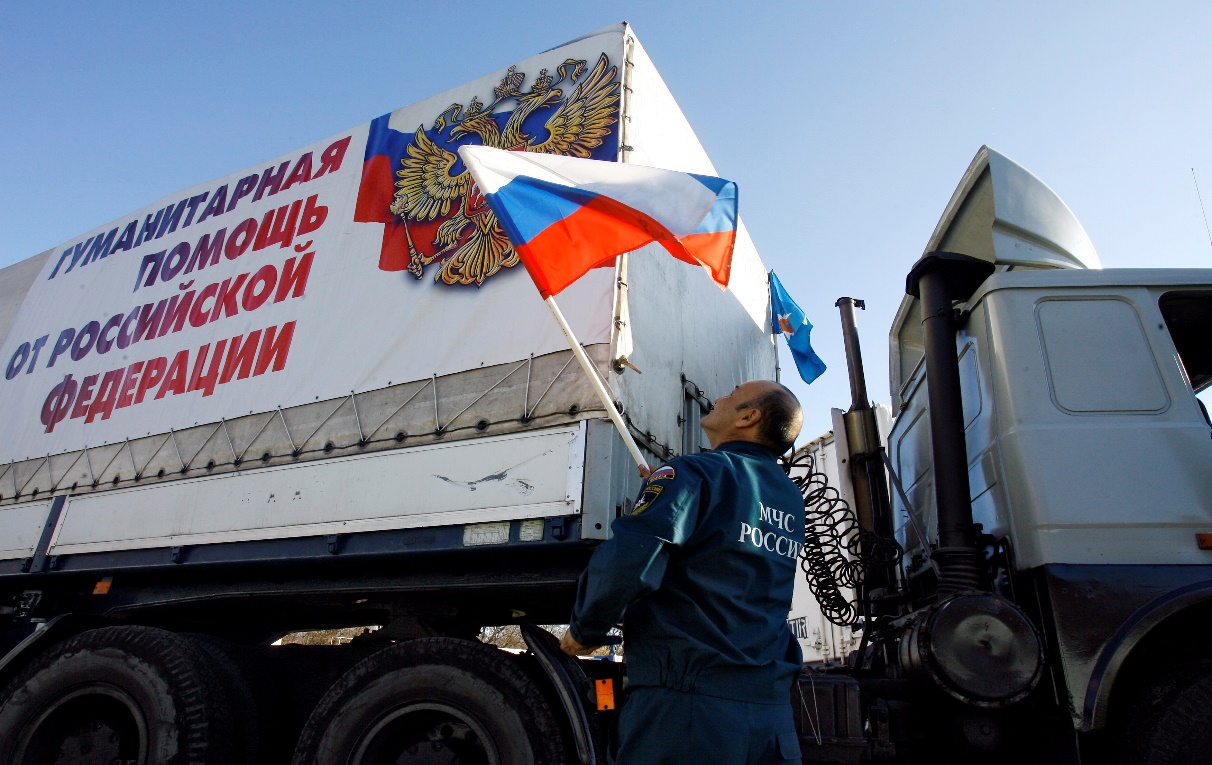 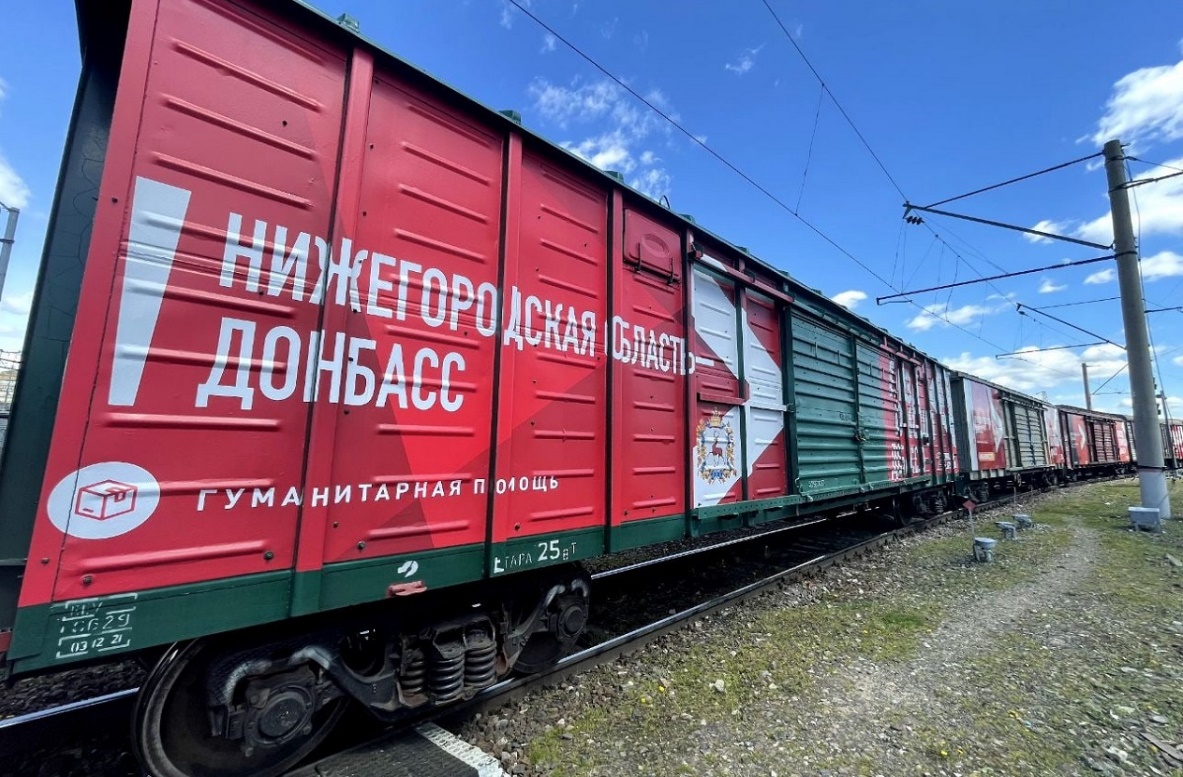 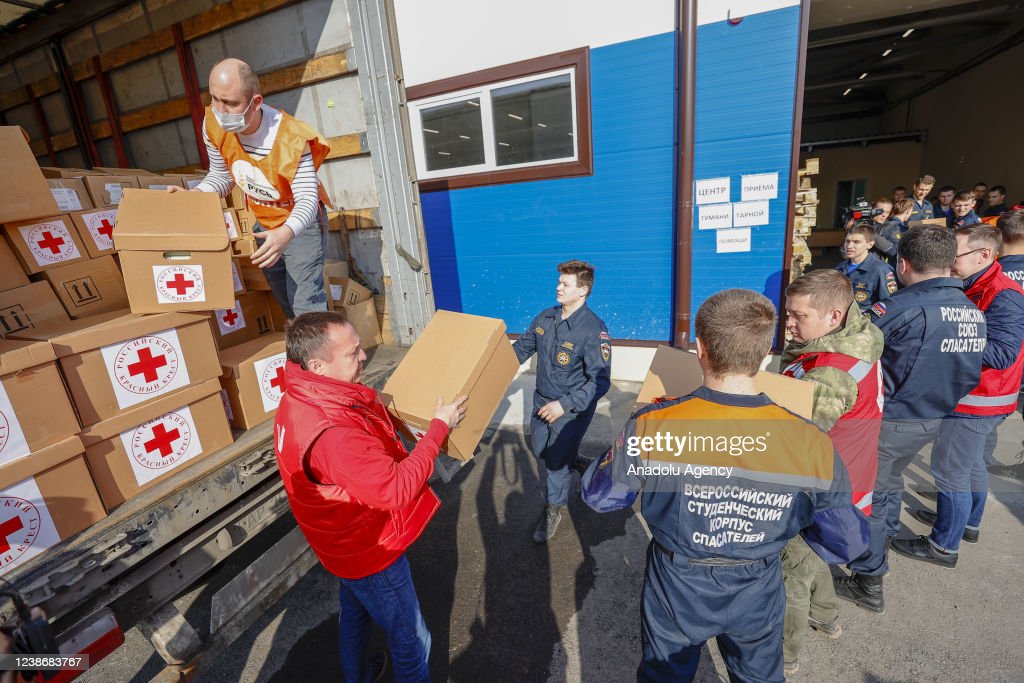 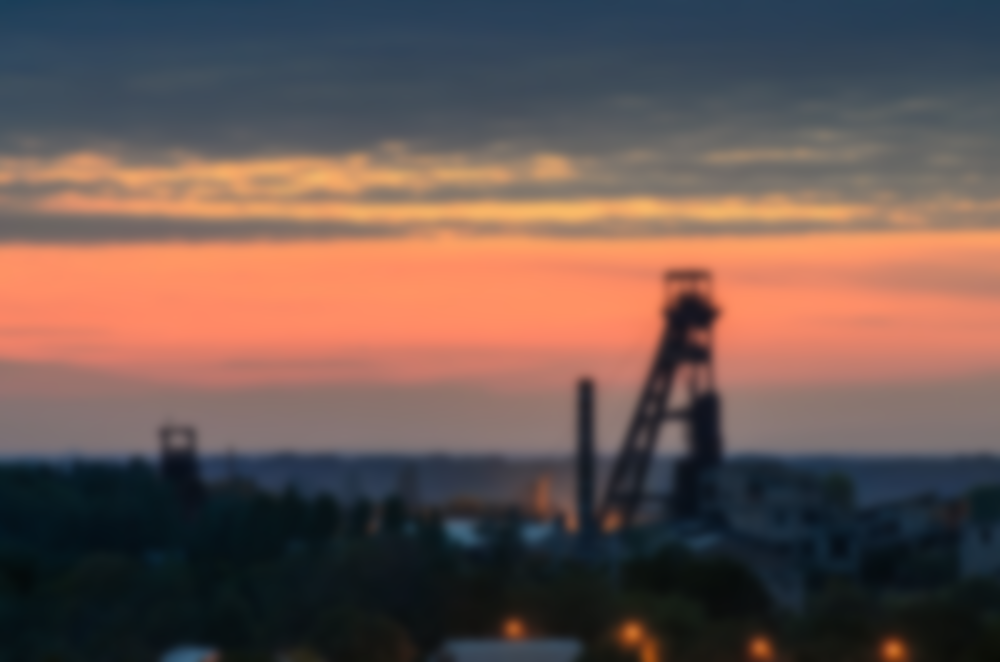 Волонтерское движение
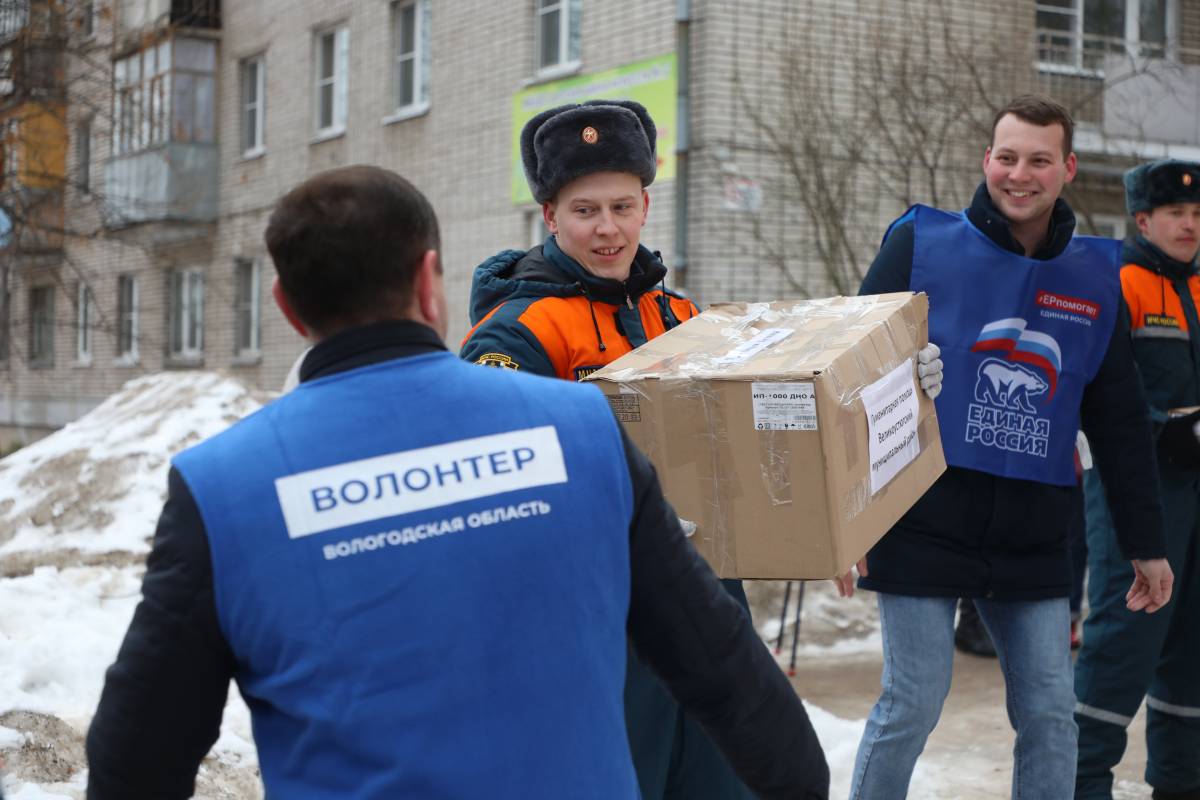 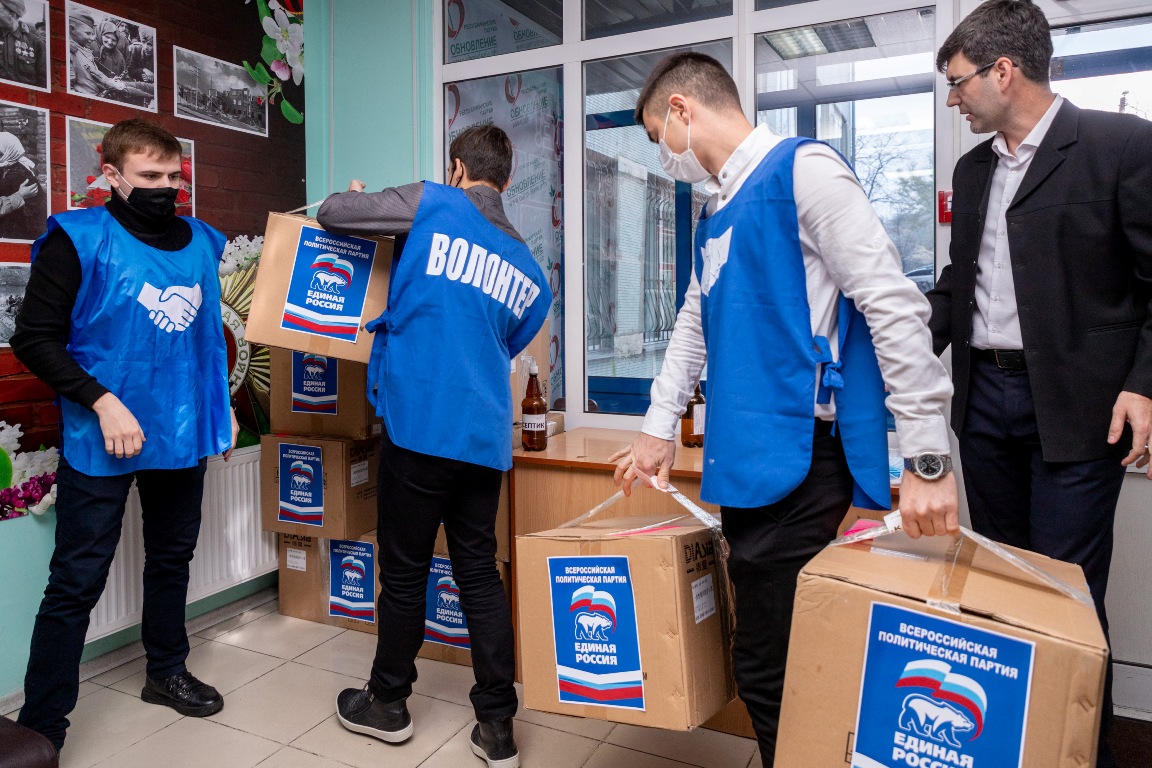 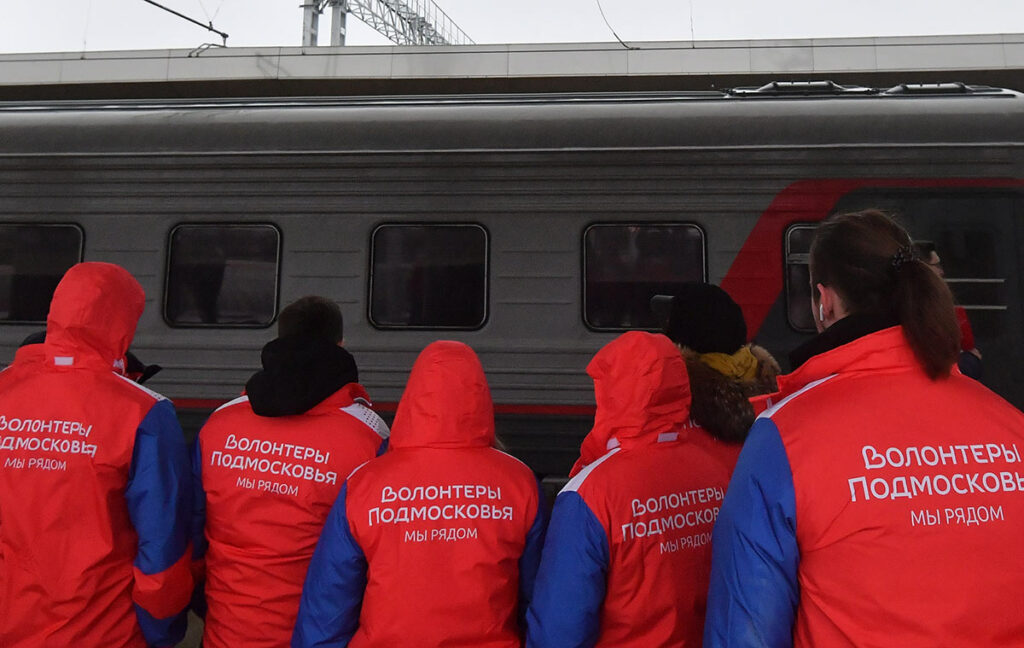 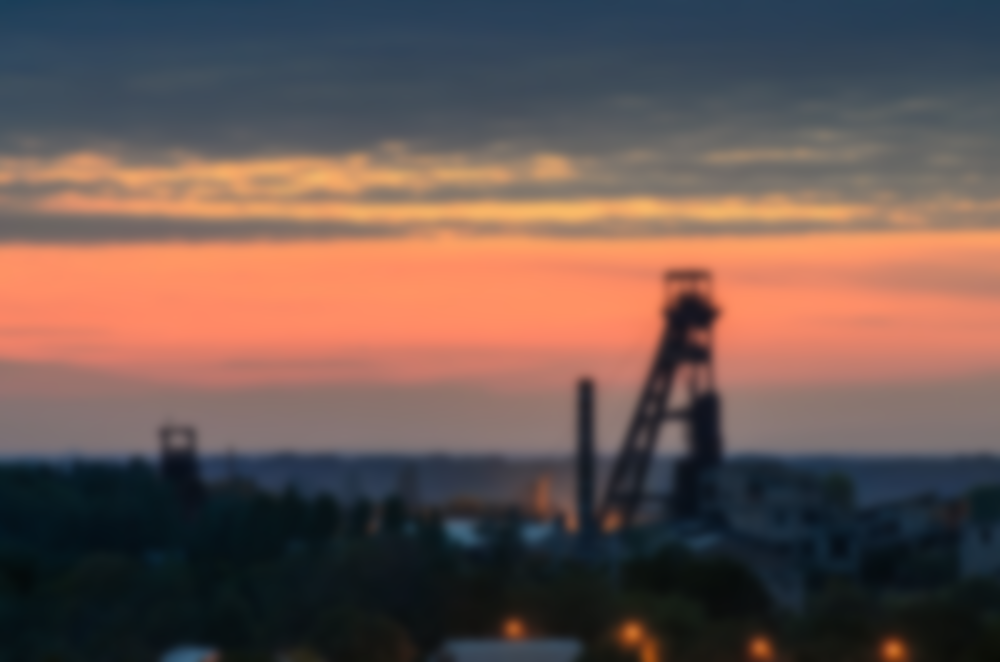 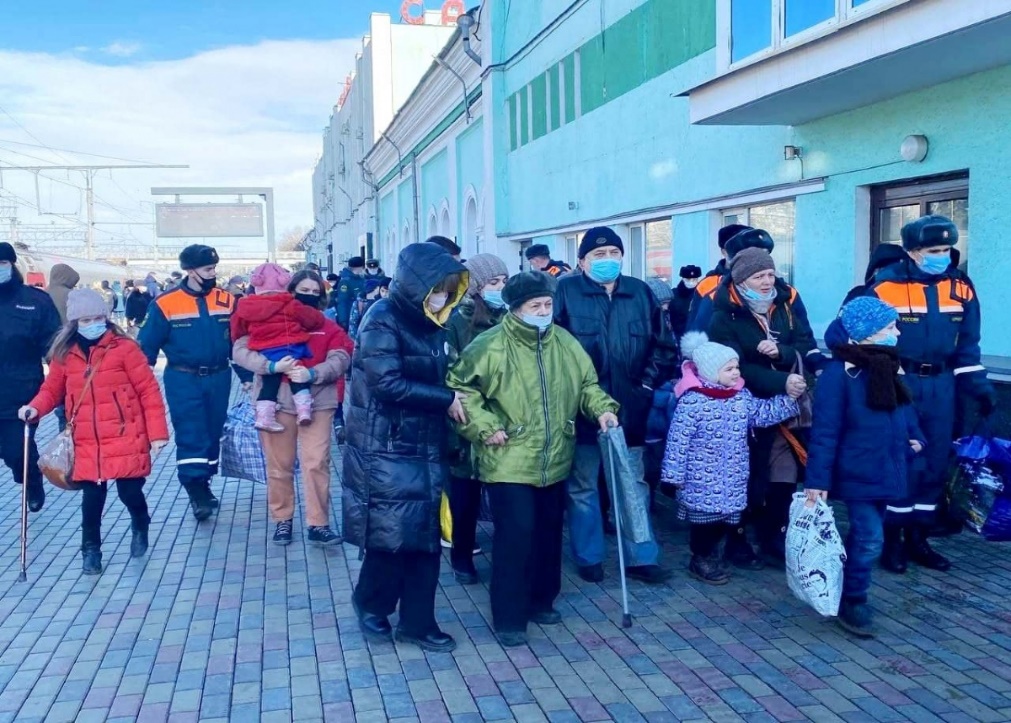 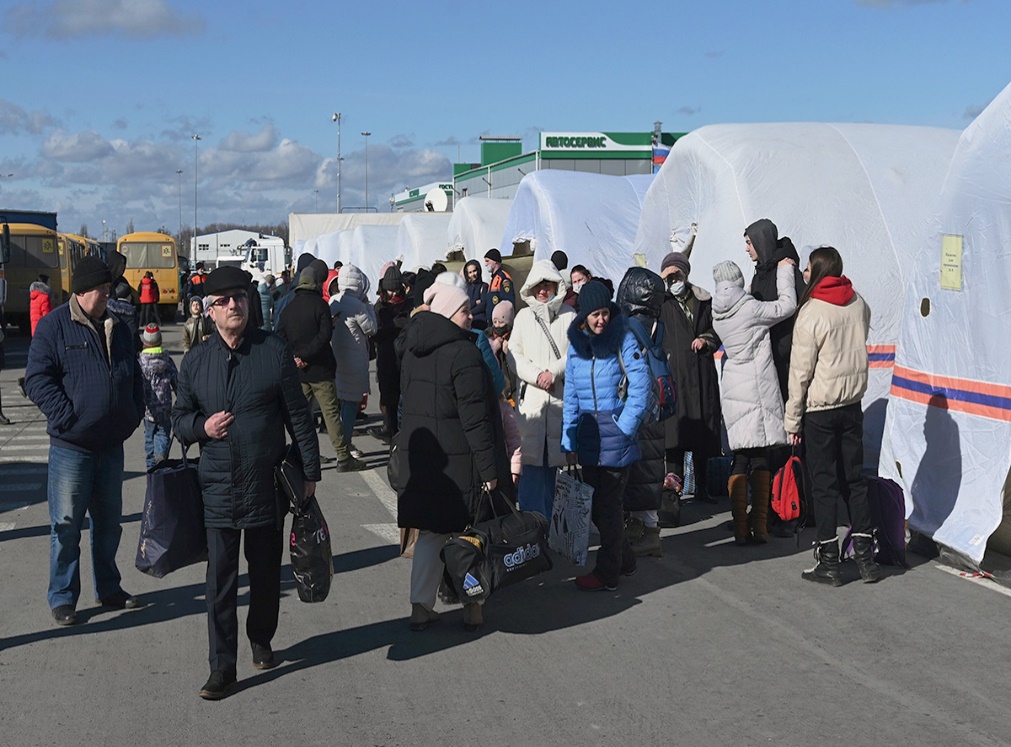 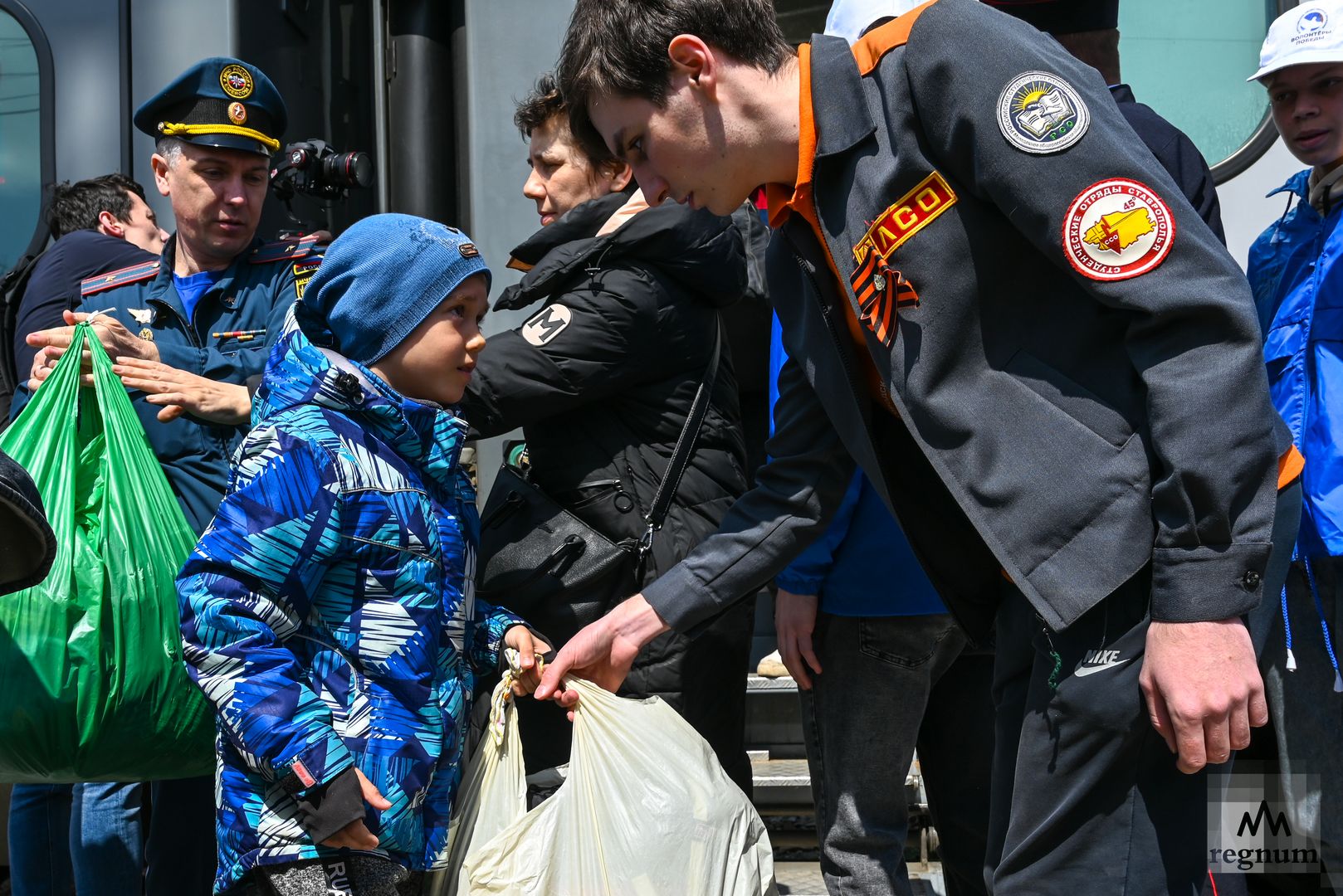 Россия принимает беженцев из Донбасса
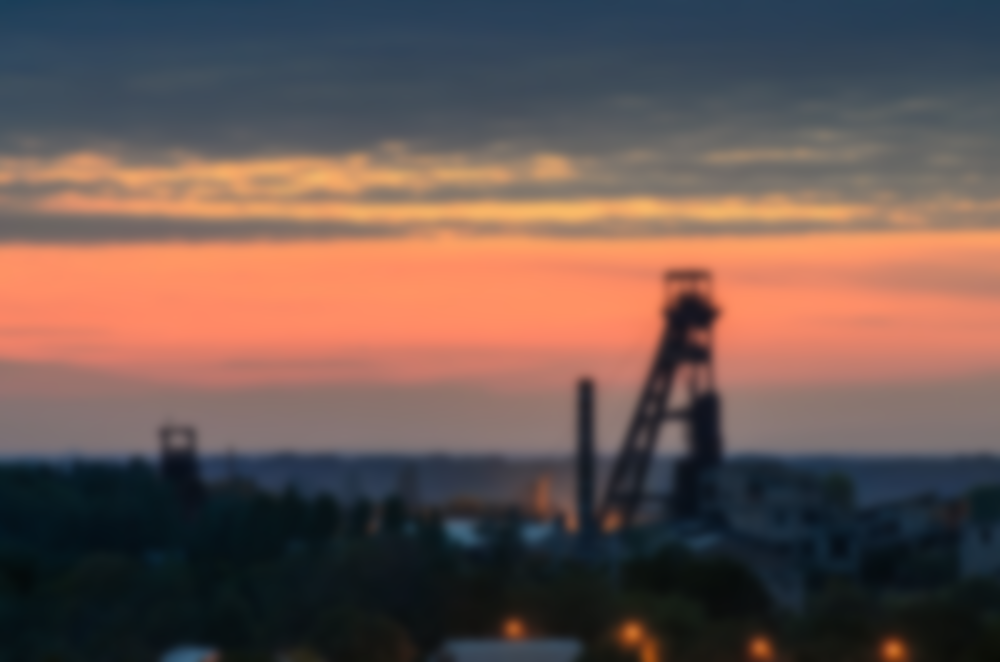 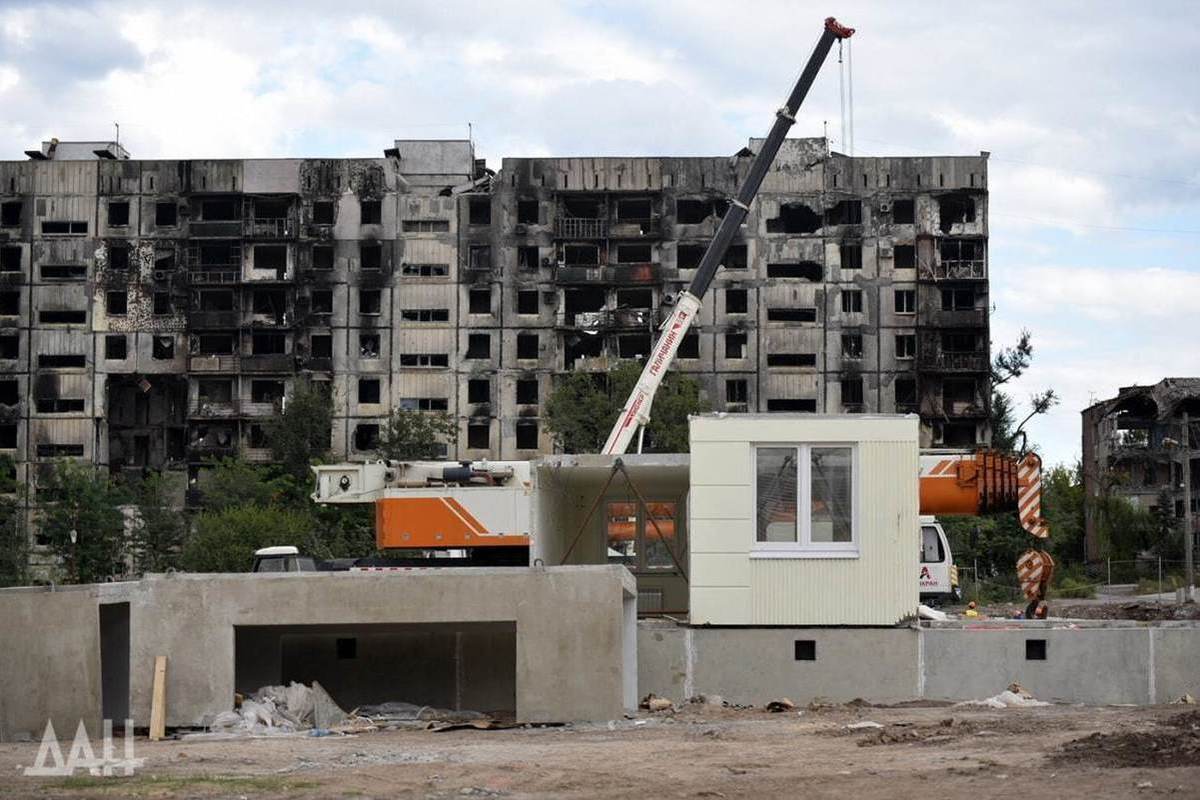 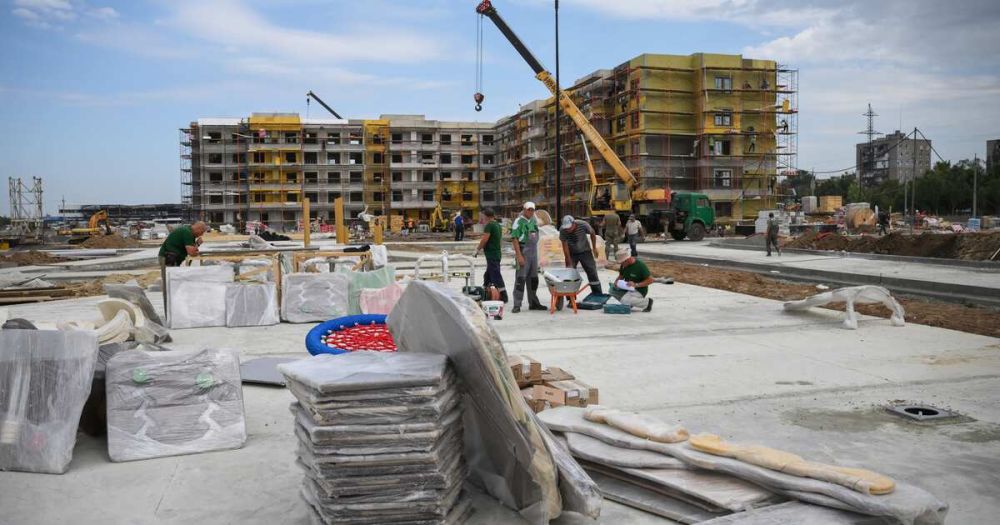 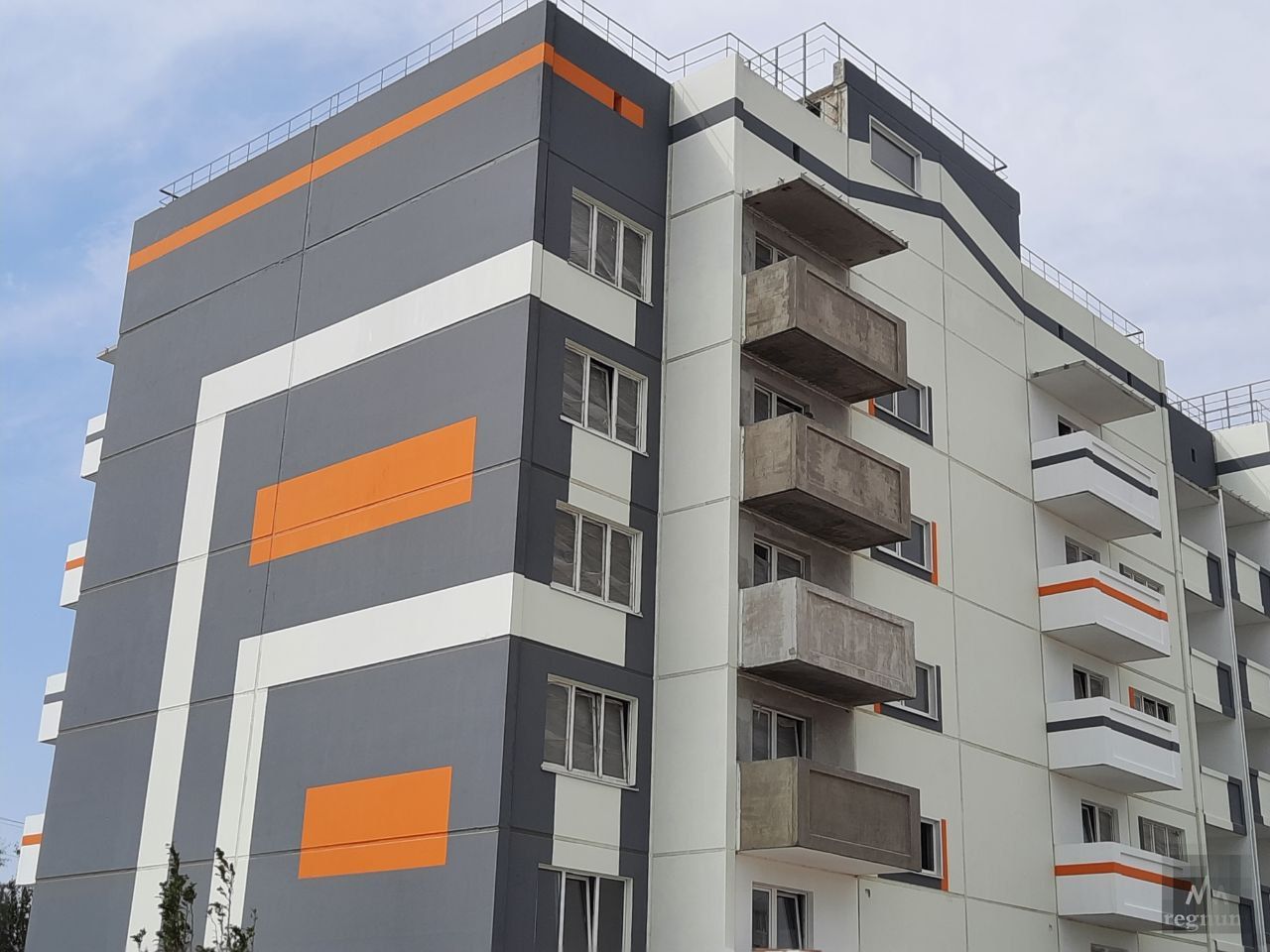 Восстановление Донбасса